Attachment B-10 Survey Screen Shots (Spanish)
OMB CONTROL NO.:  0584-0523
EXPIRATION DATE:  11/30/2022
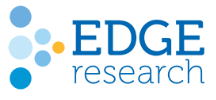 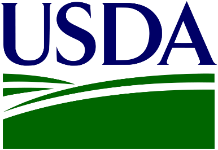 Q01
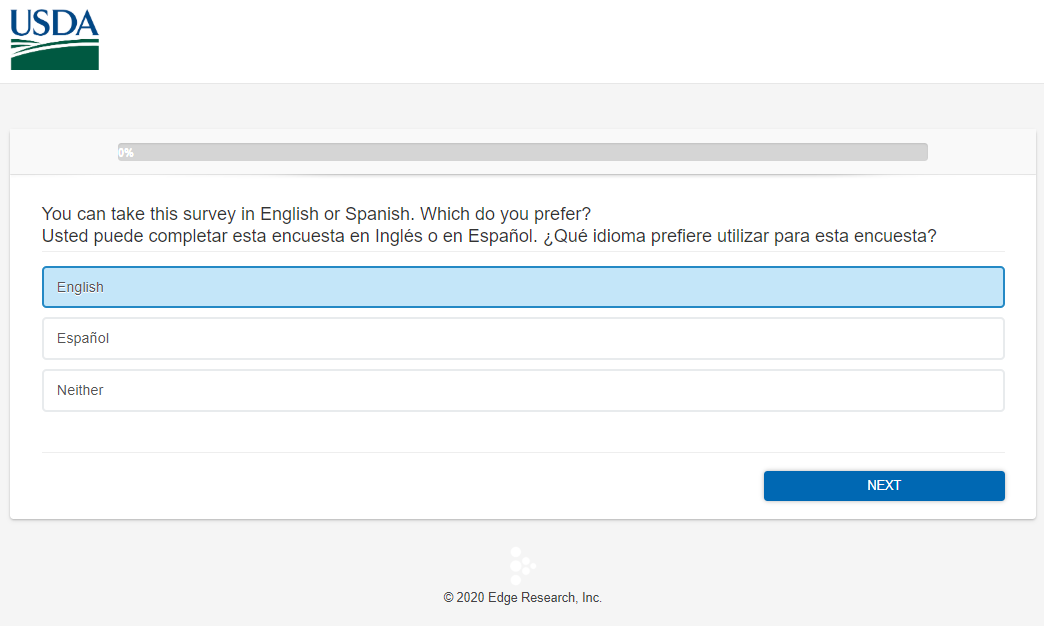 Privacy Act Statement
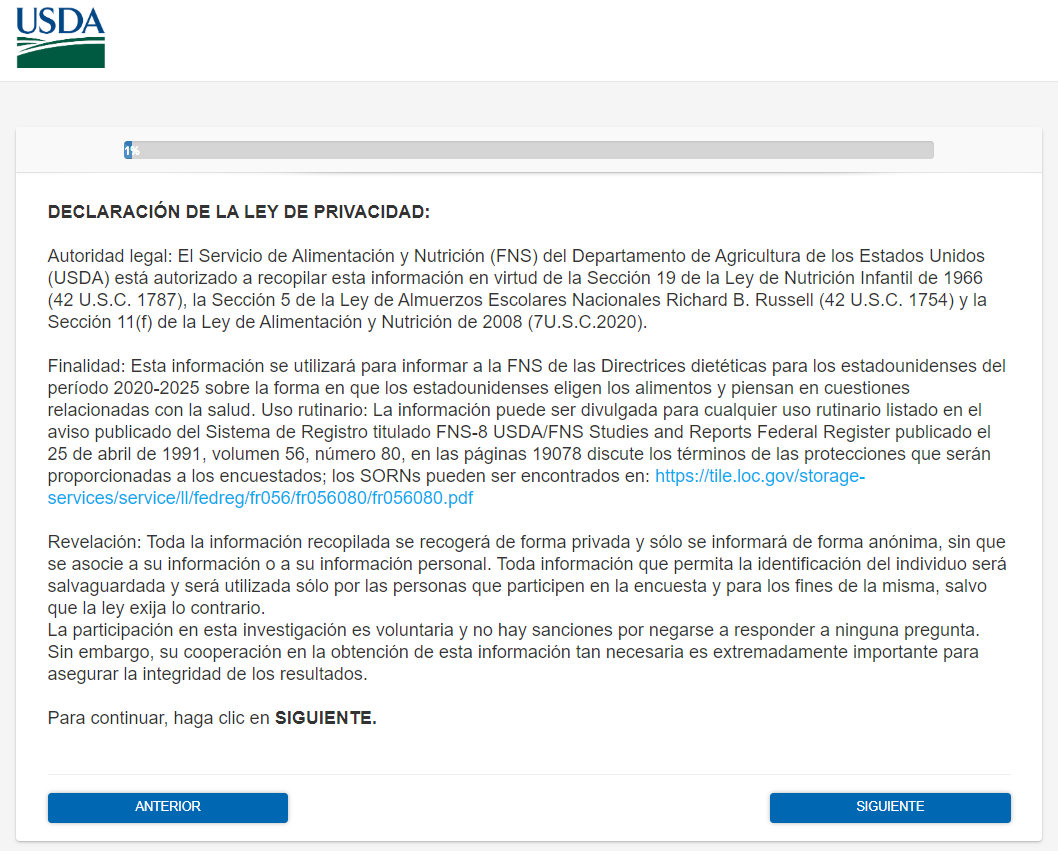 Consent Form
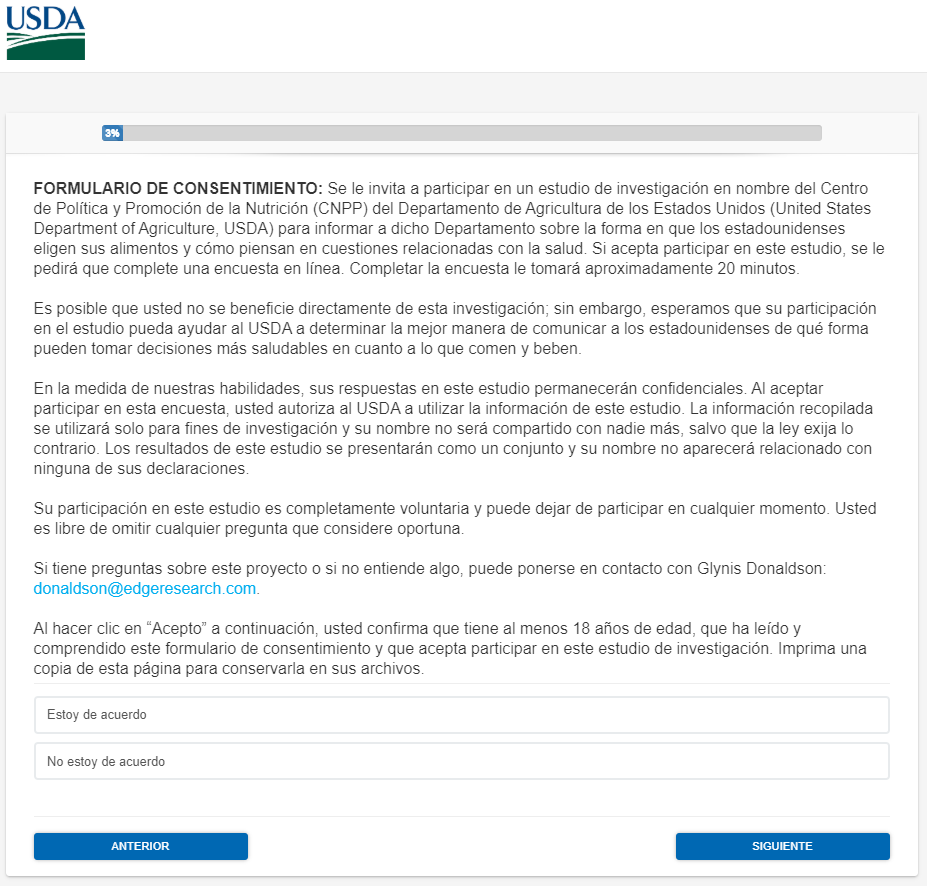 OMB Burden Statement
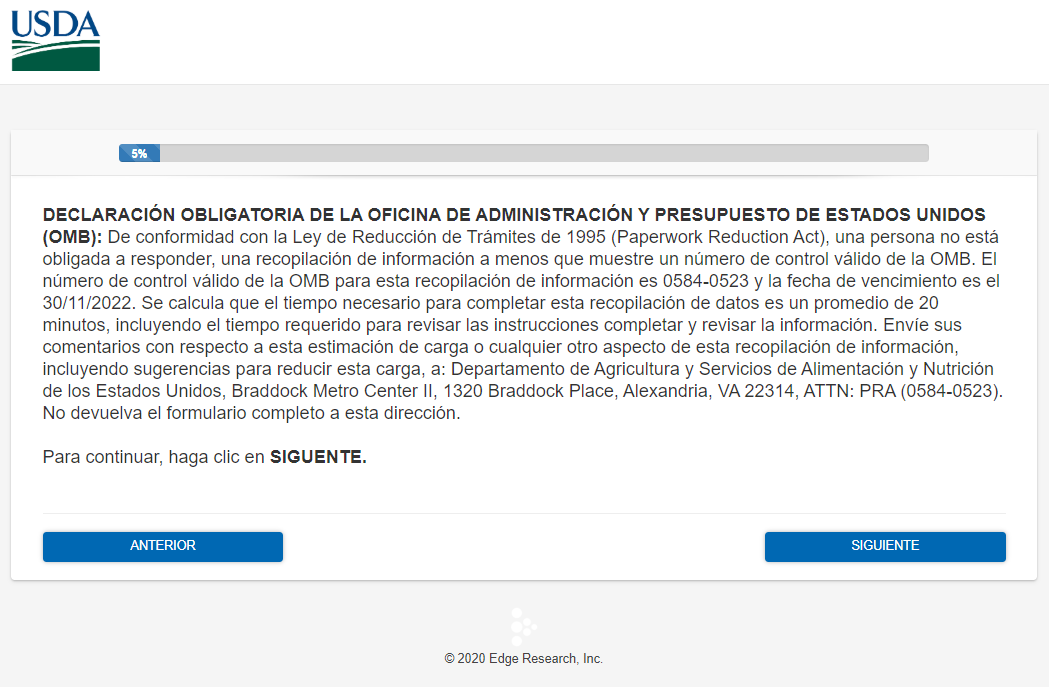 Q02
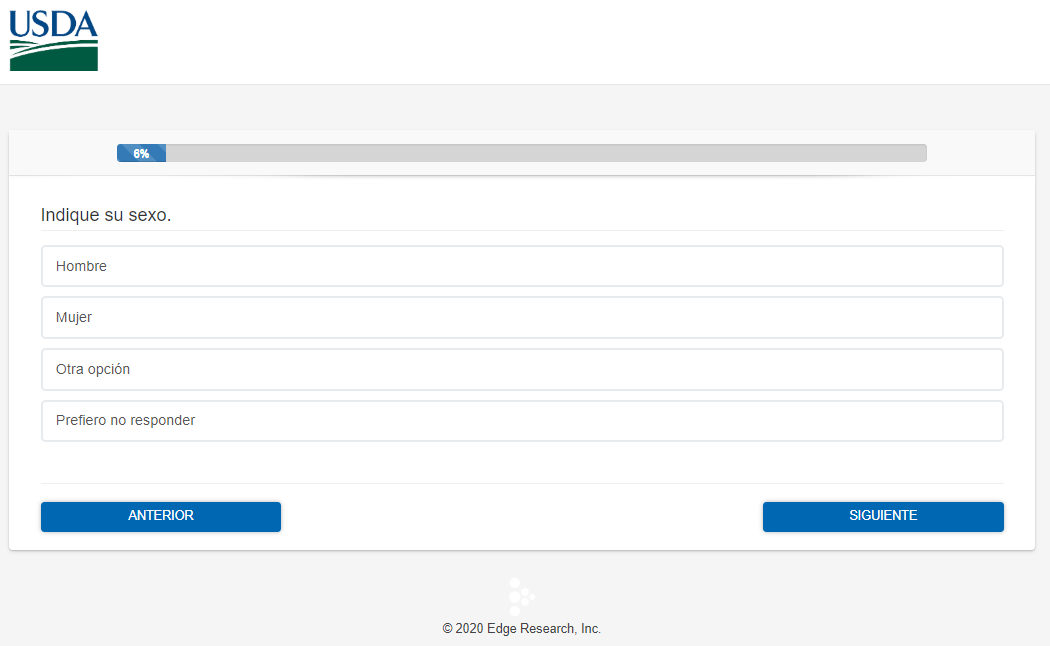 Q03
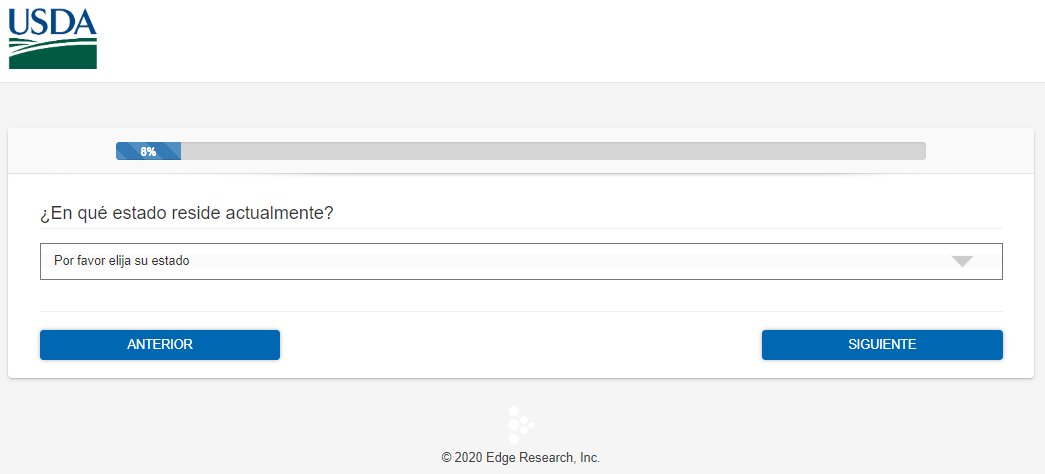 Q04
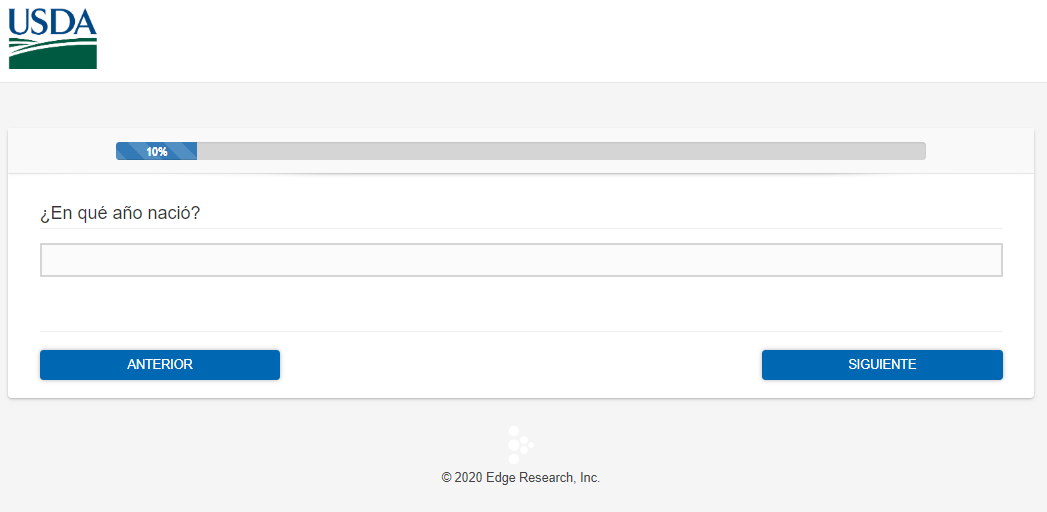 Q05
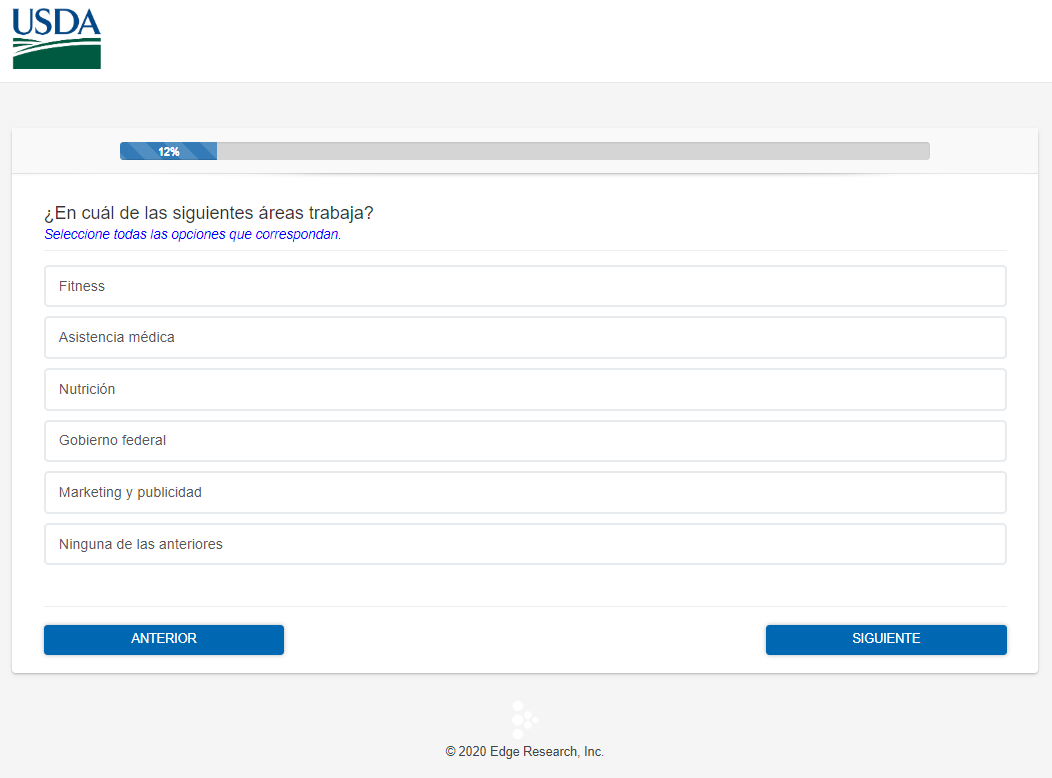 Q06 & Q07
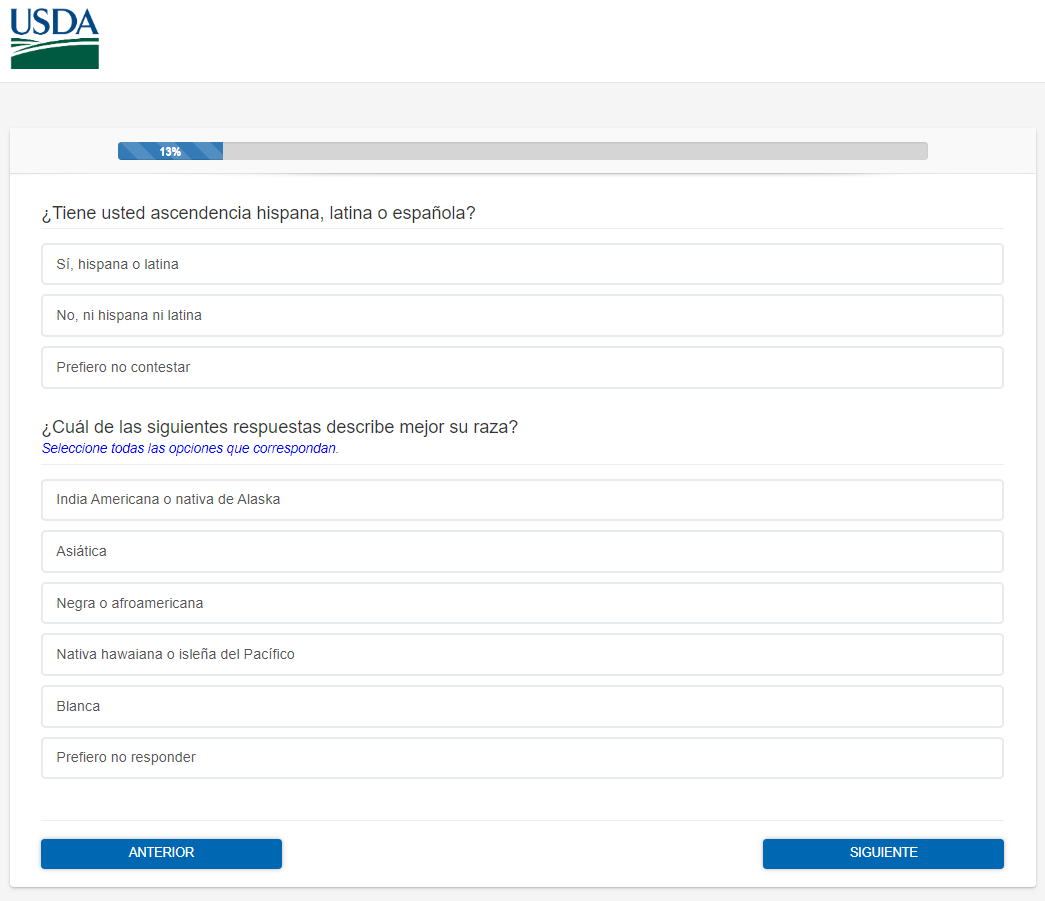 Q08
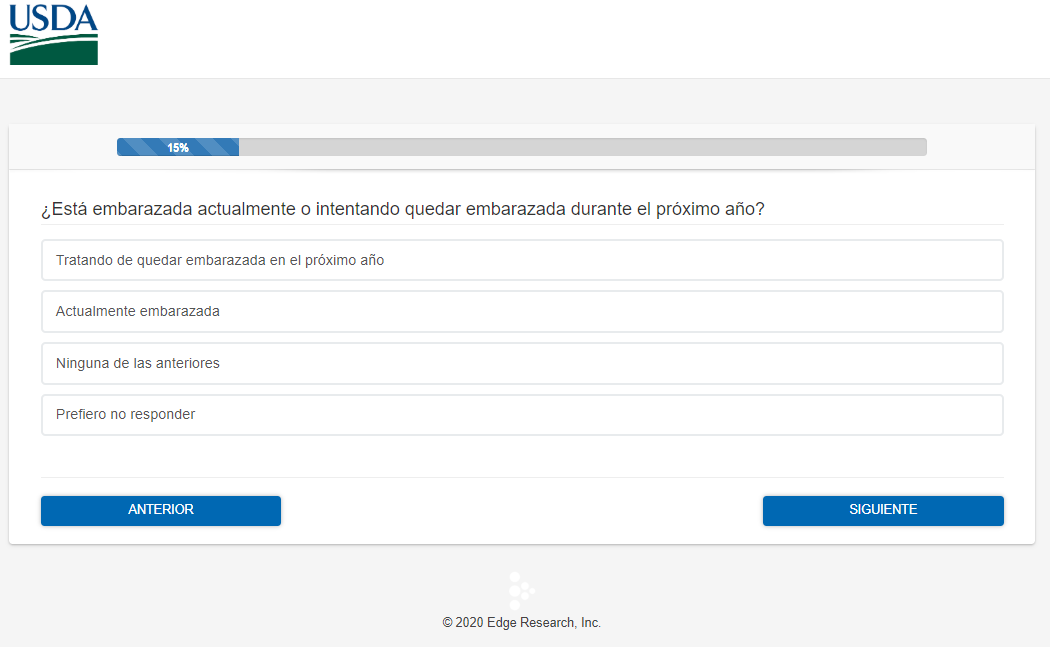 Q09
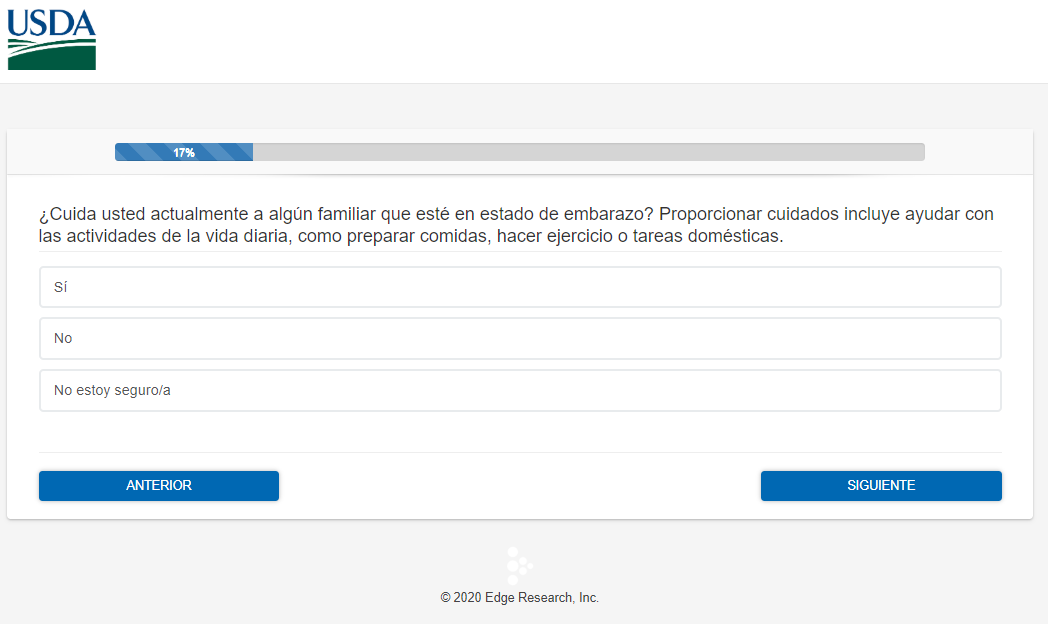 Q10
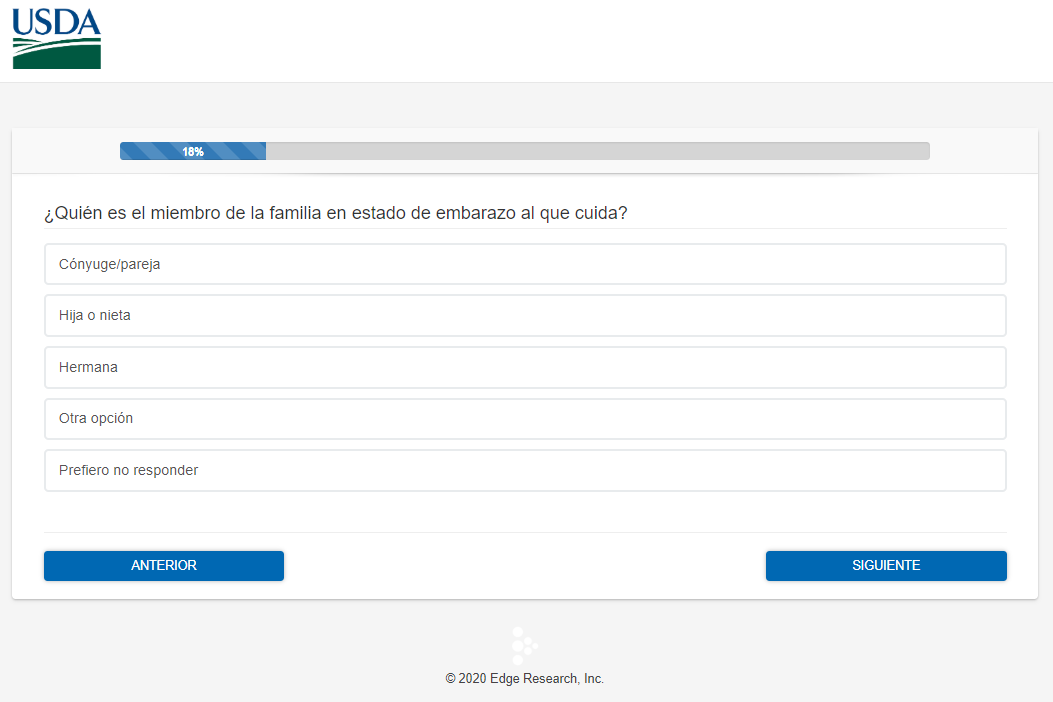 Q11
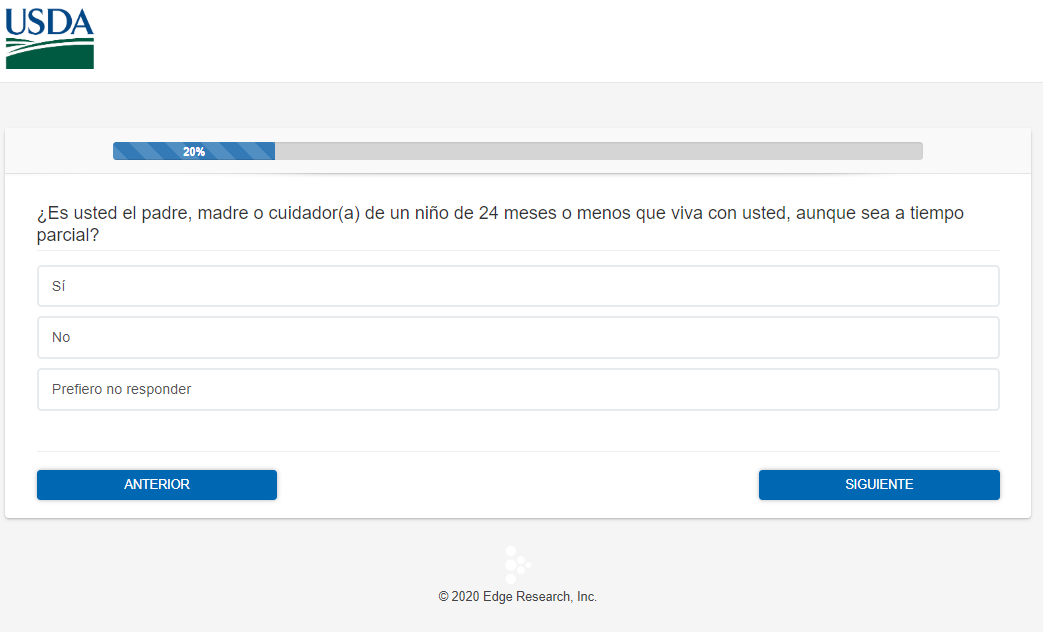 Q12
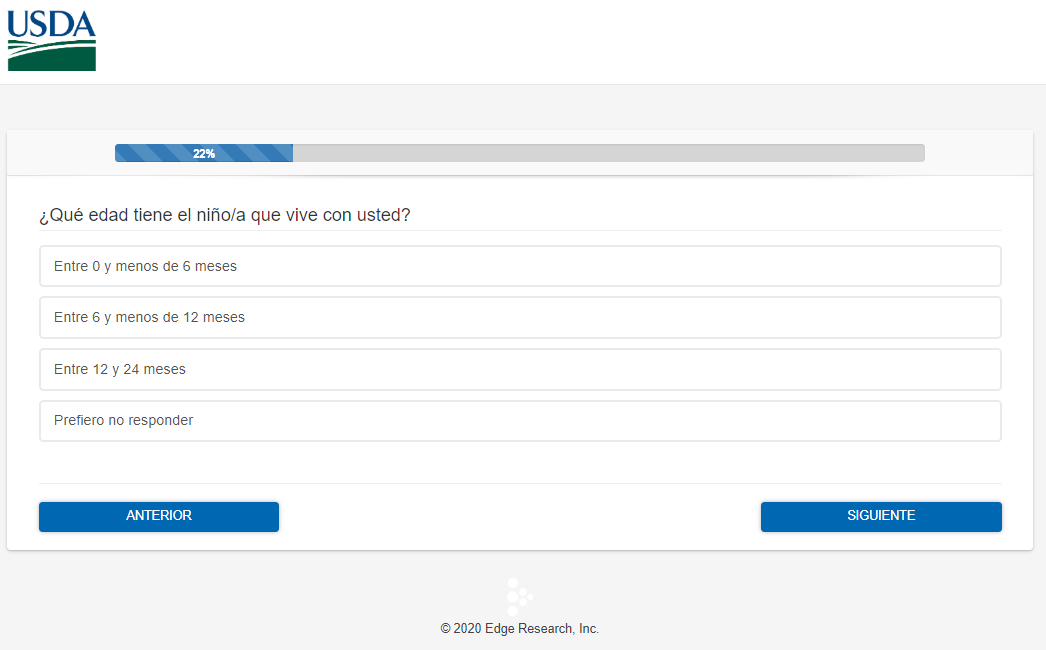 Q13
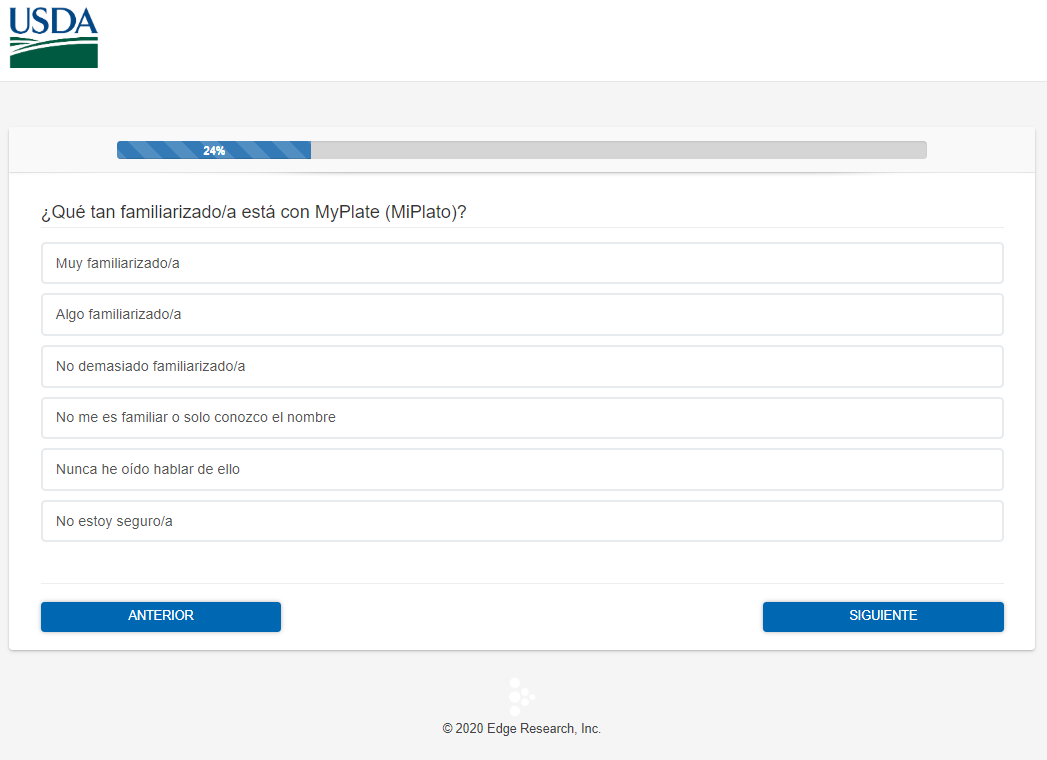 Q14
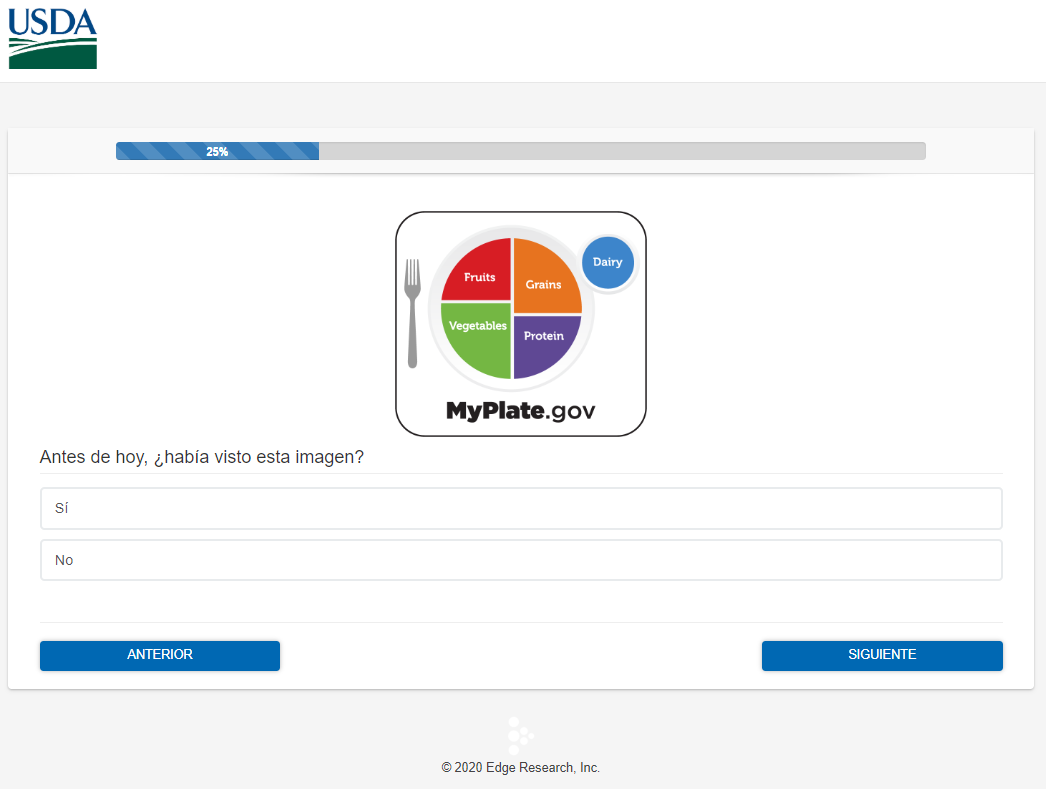 Q15
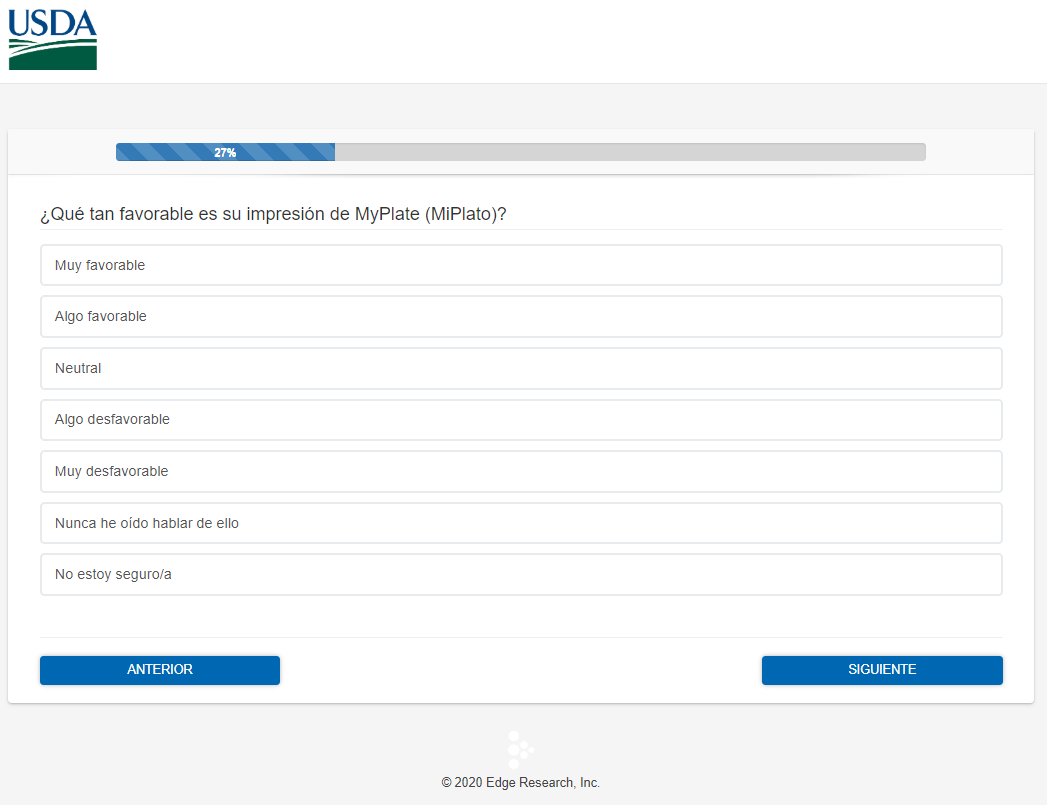 Q16
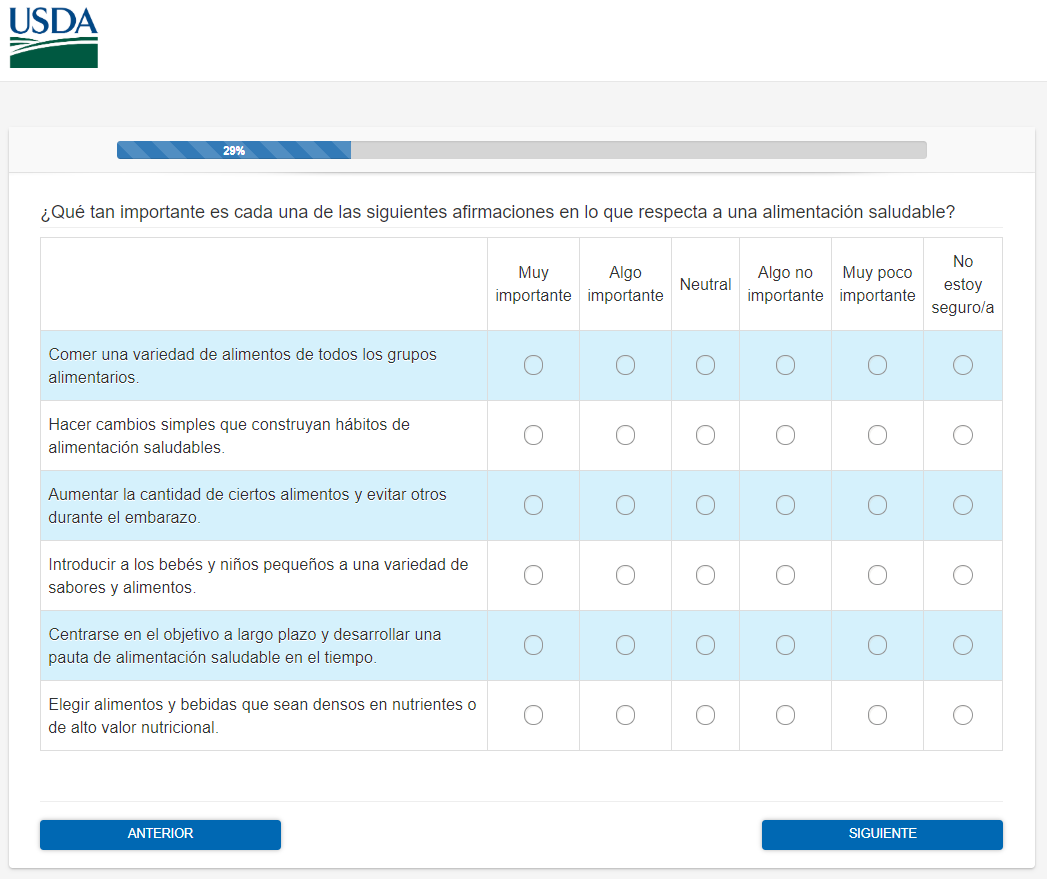 Q17
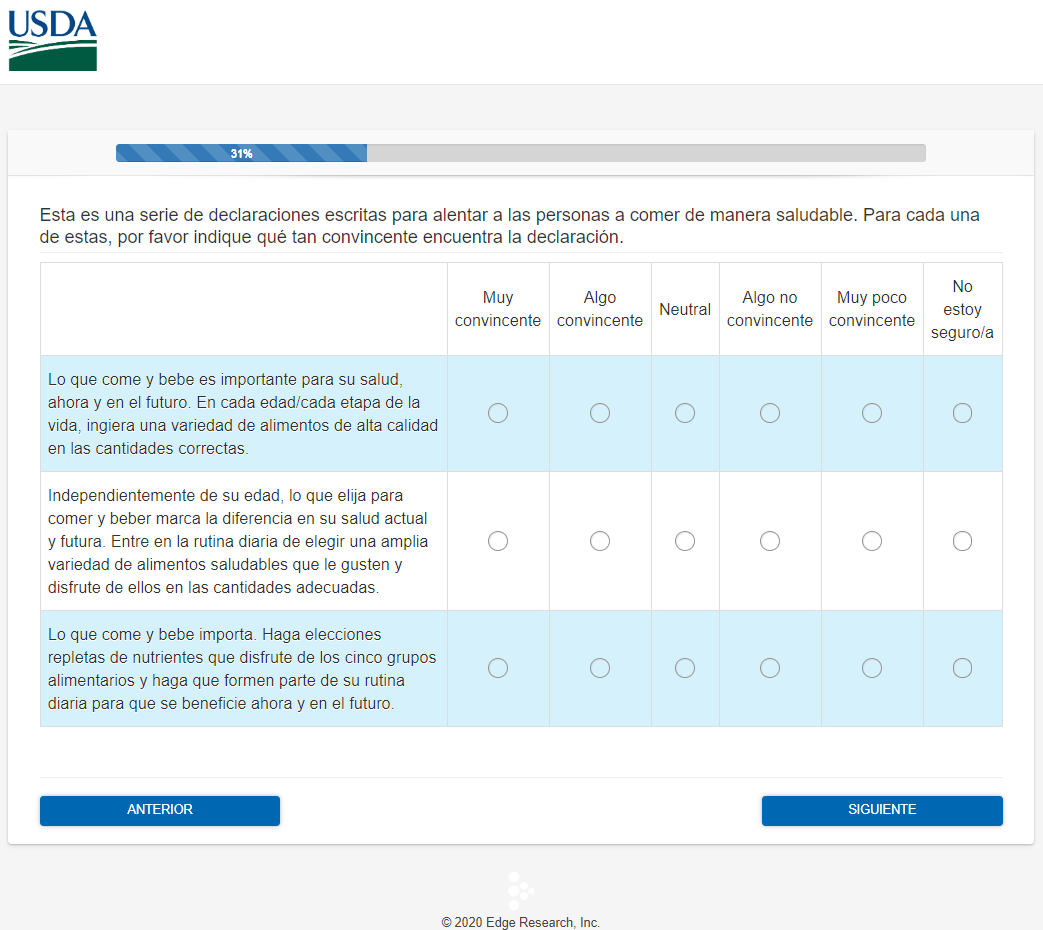 Q18
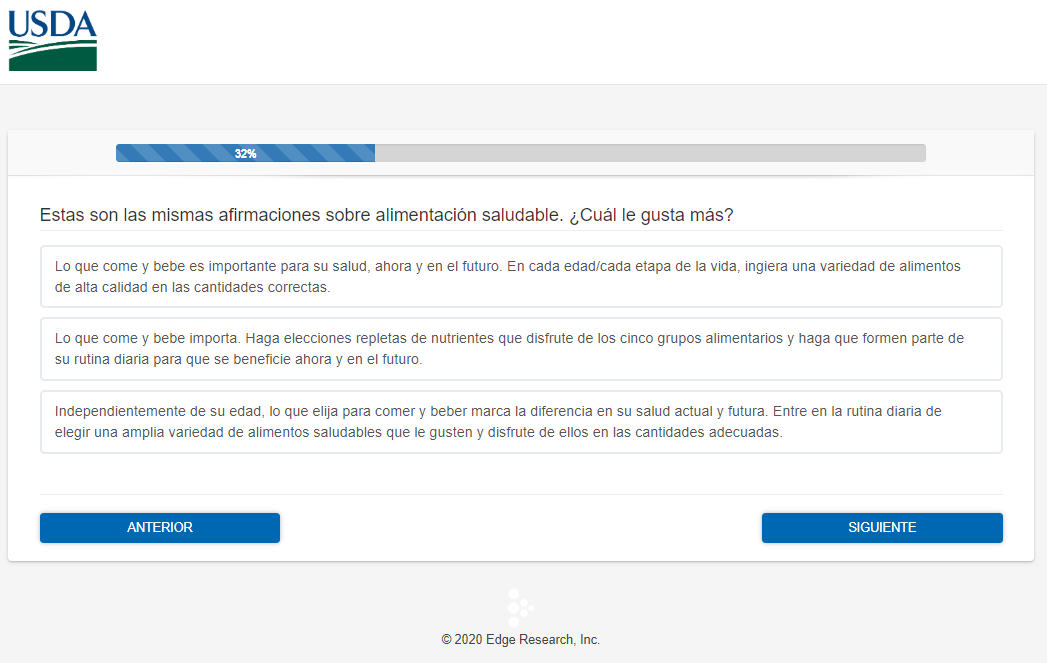 Q19
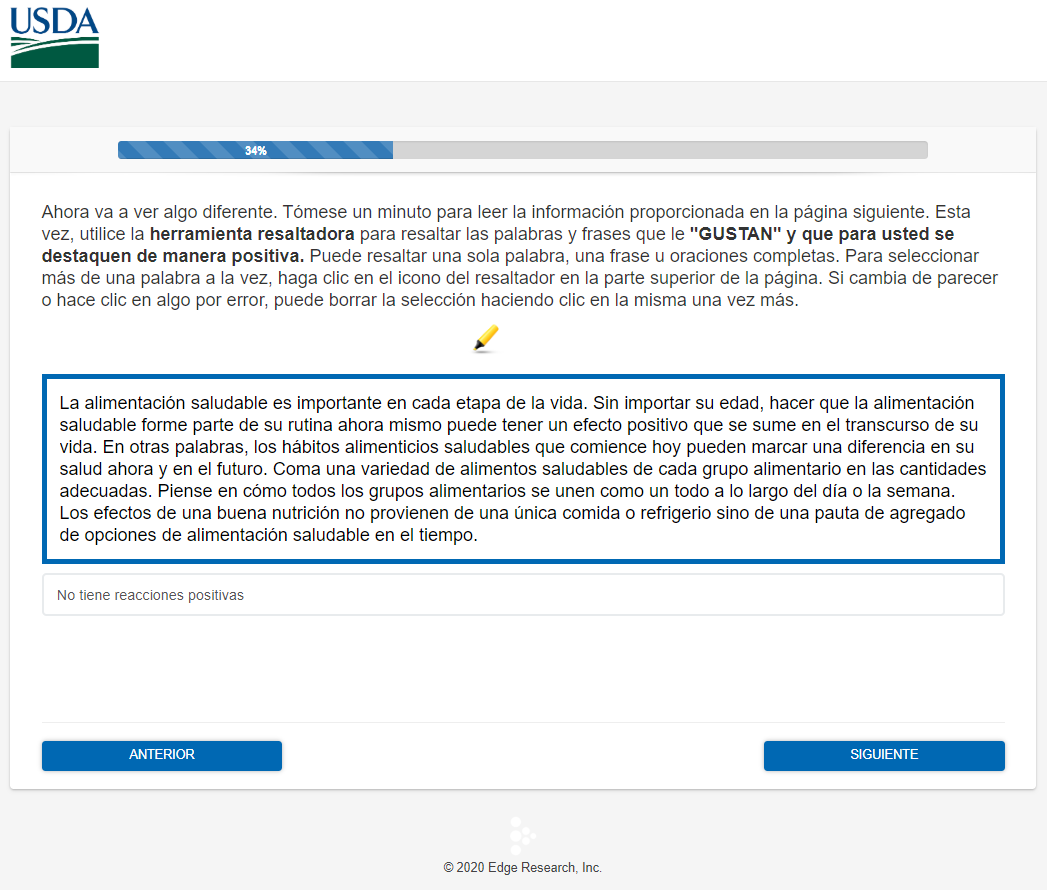 Q20
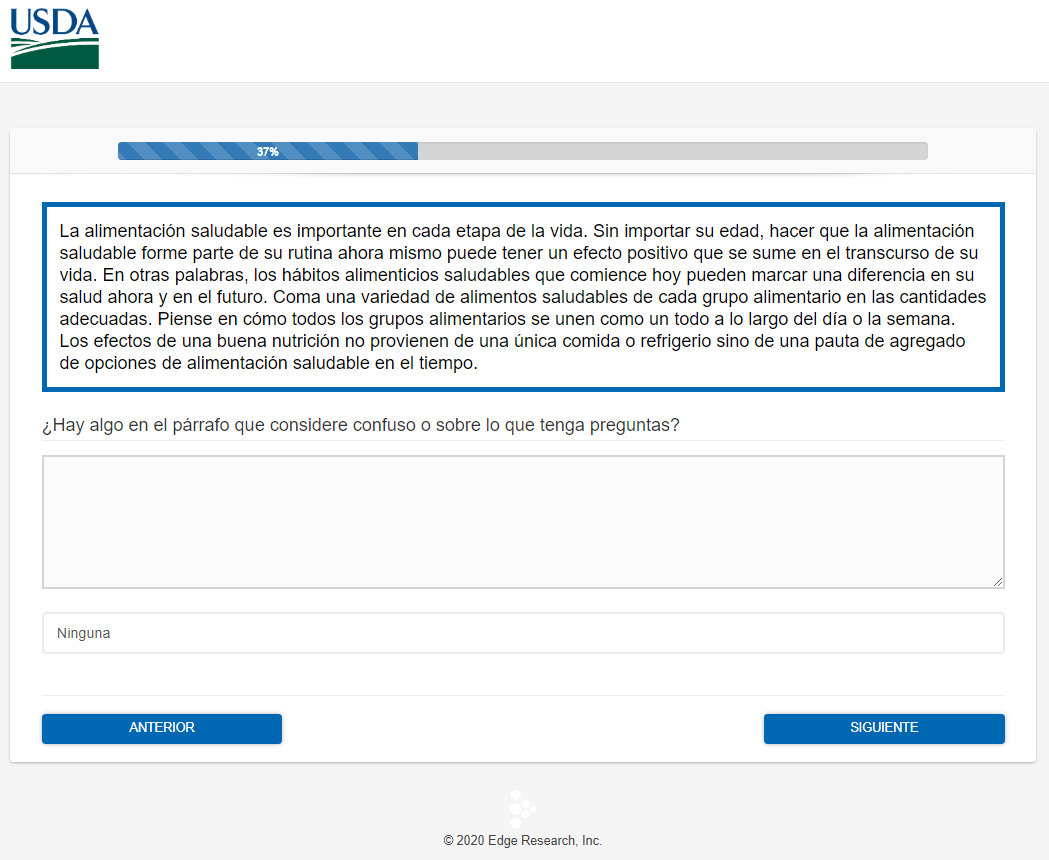 Q21
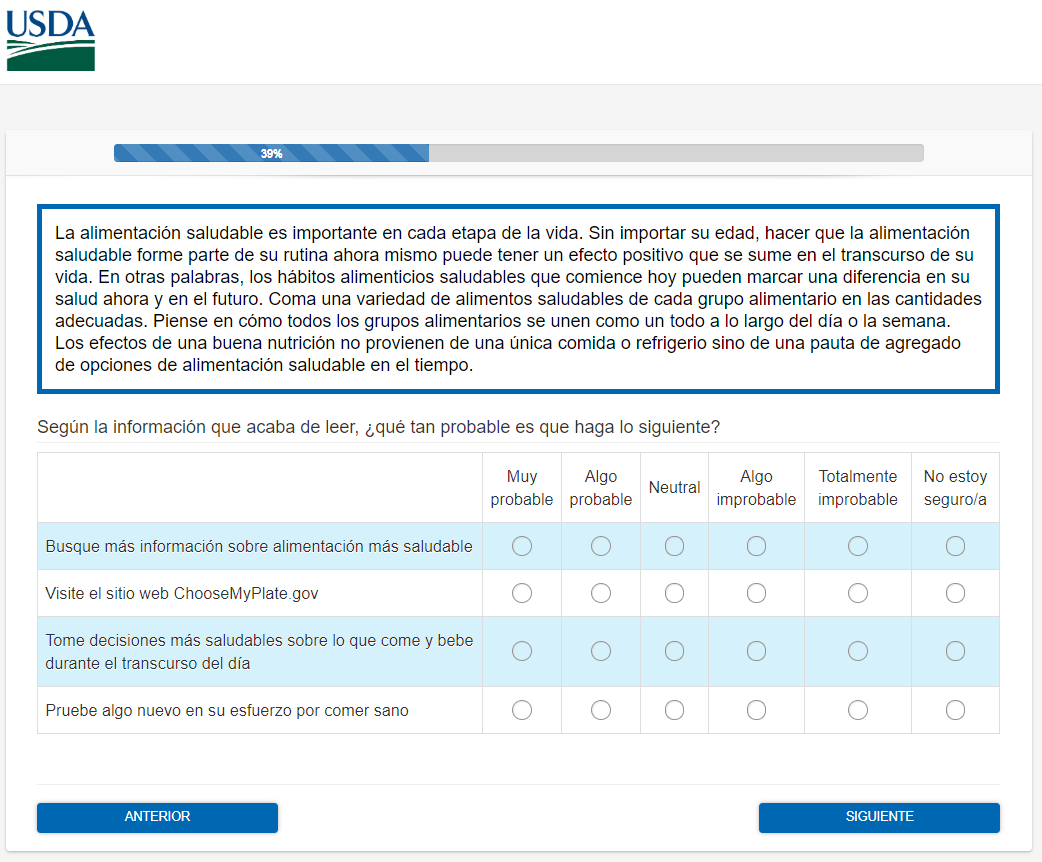 Q22
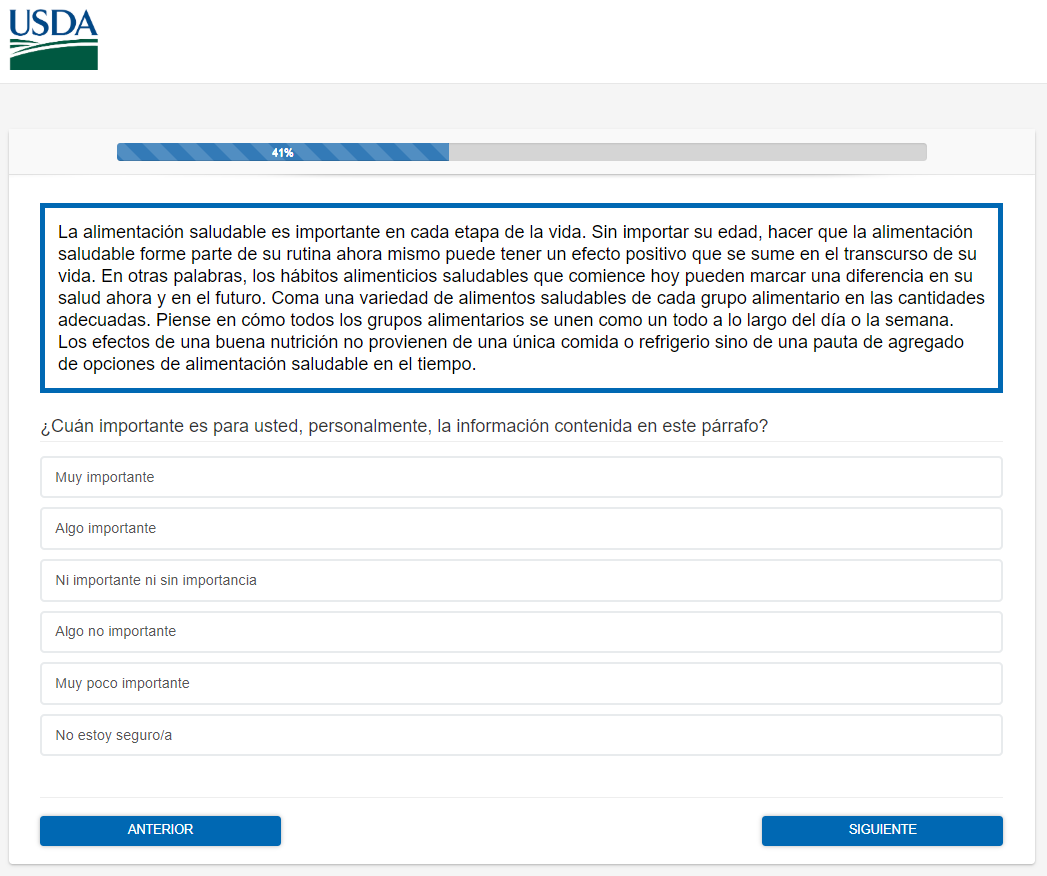 Q23
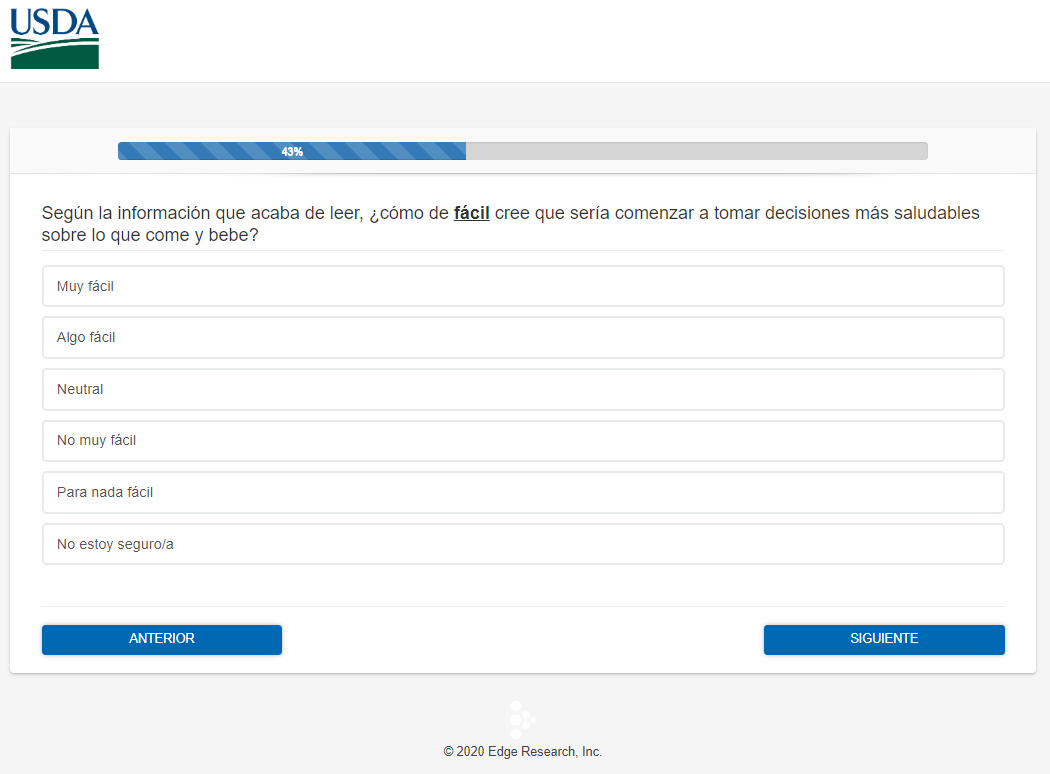 Q24
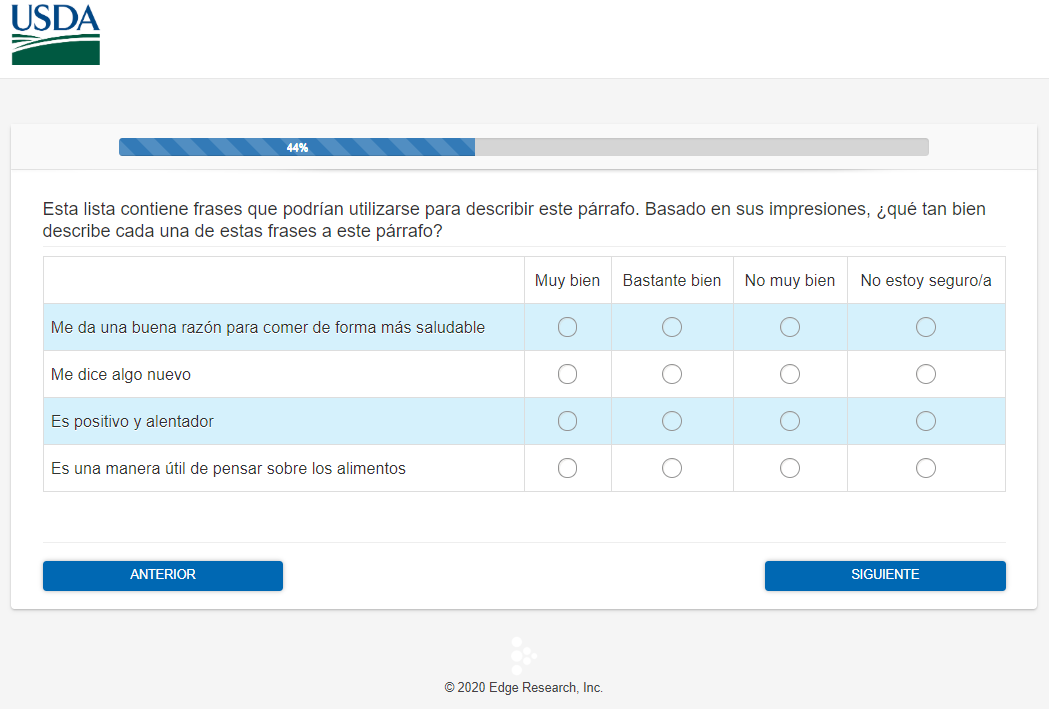 Q25
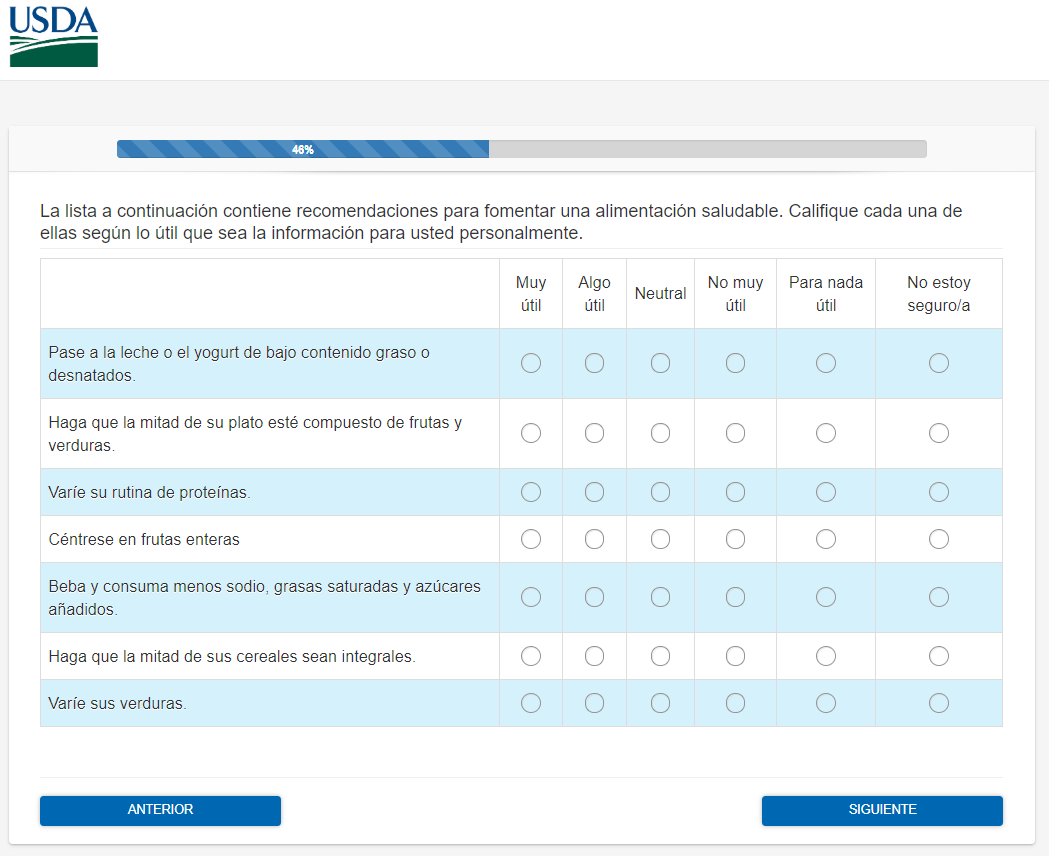 Q26
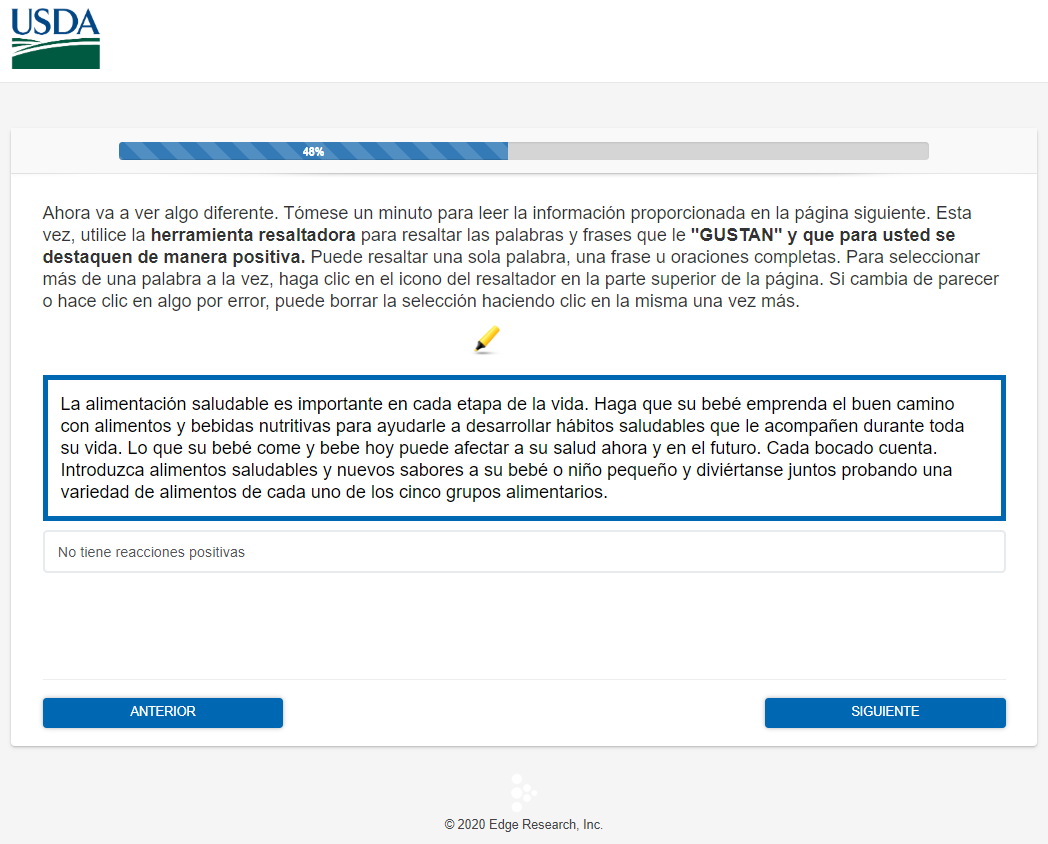 Q27
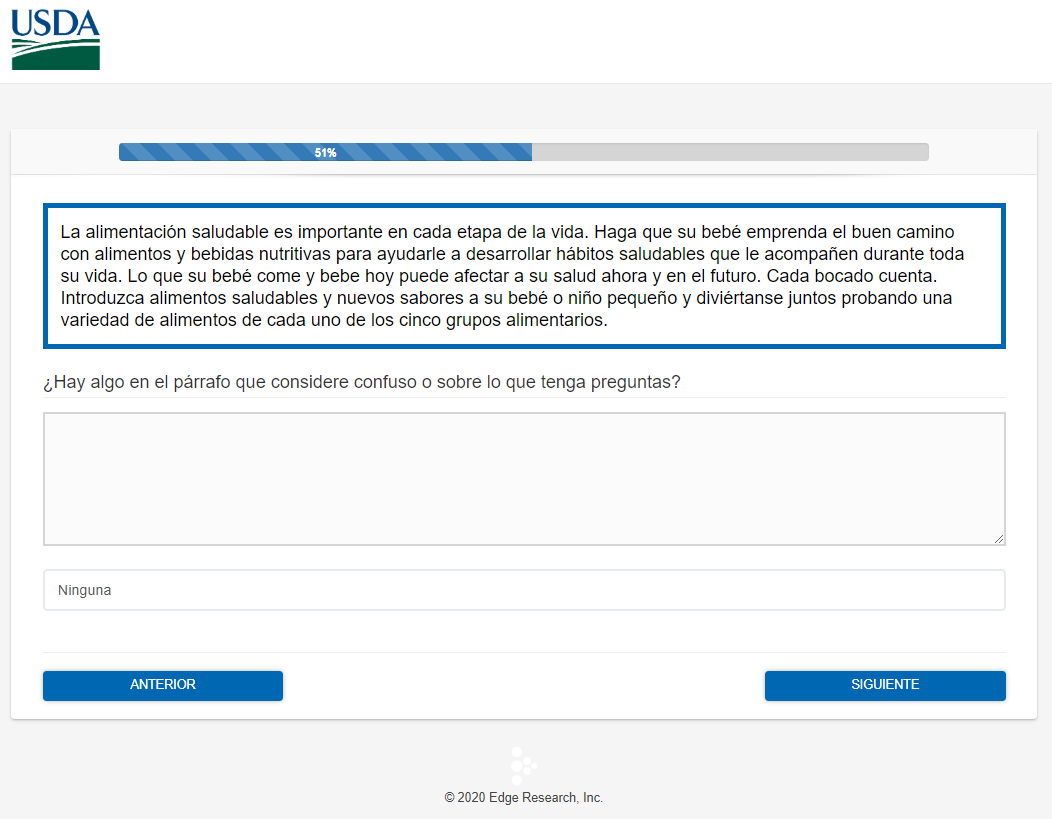 Q28 – 0-12 month child
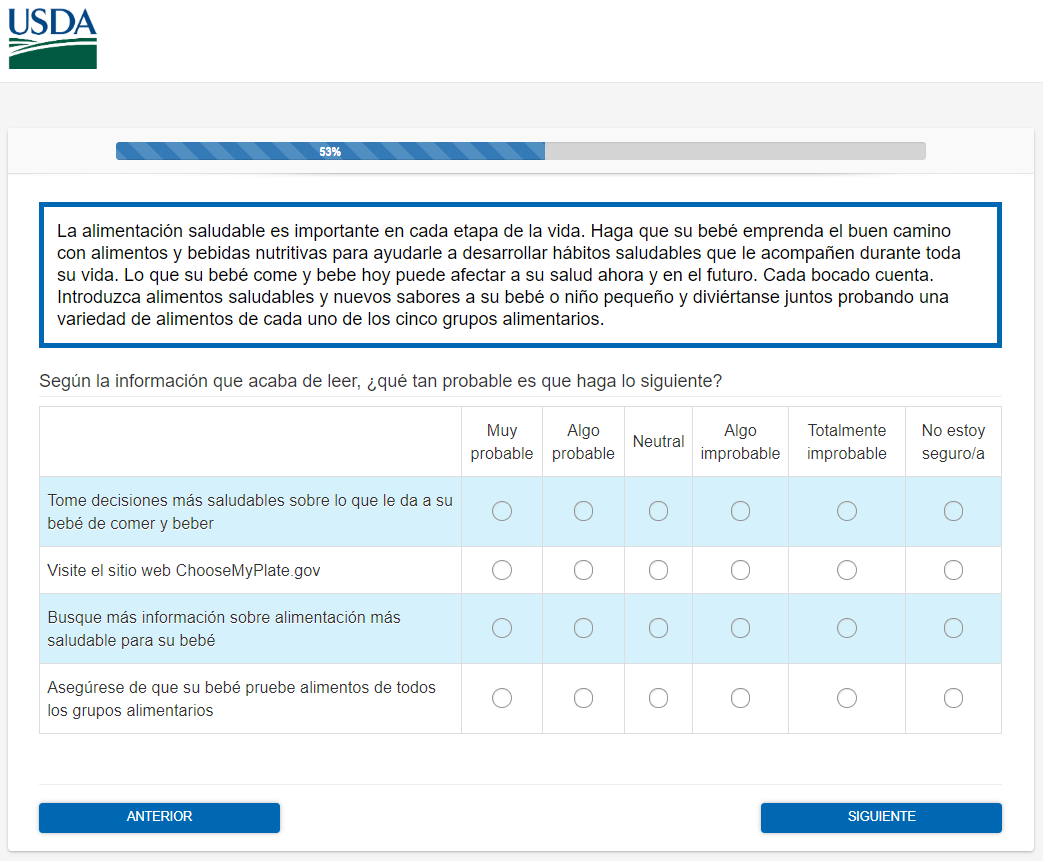 Q28 – 12-24 month child
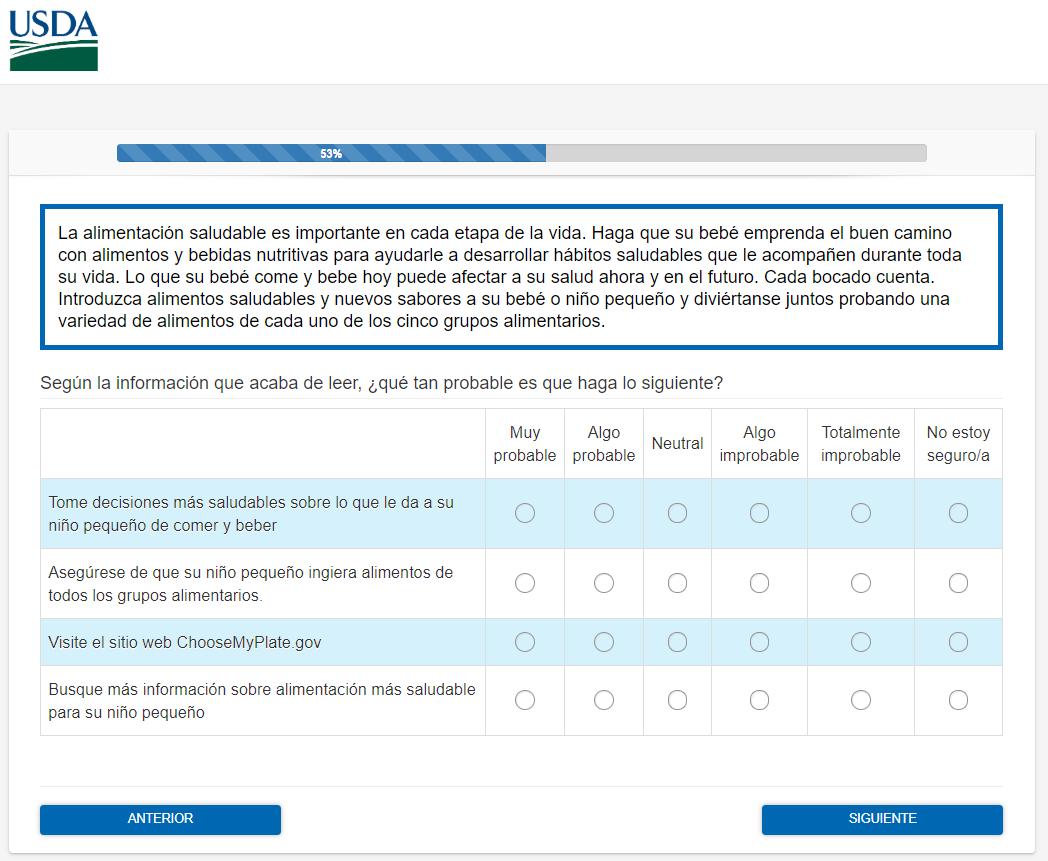 Q29
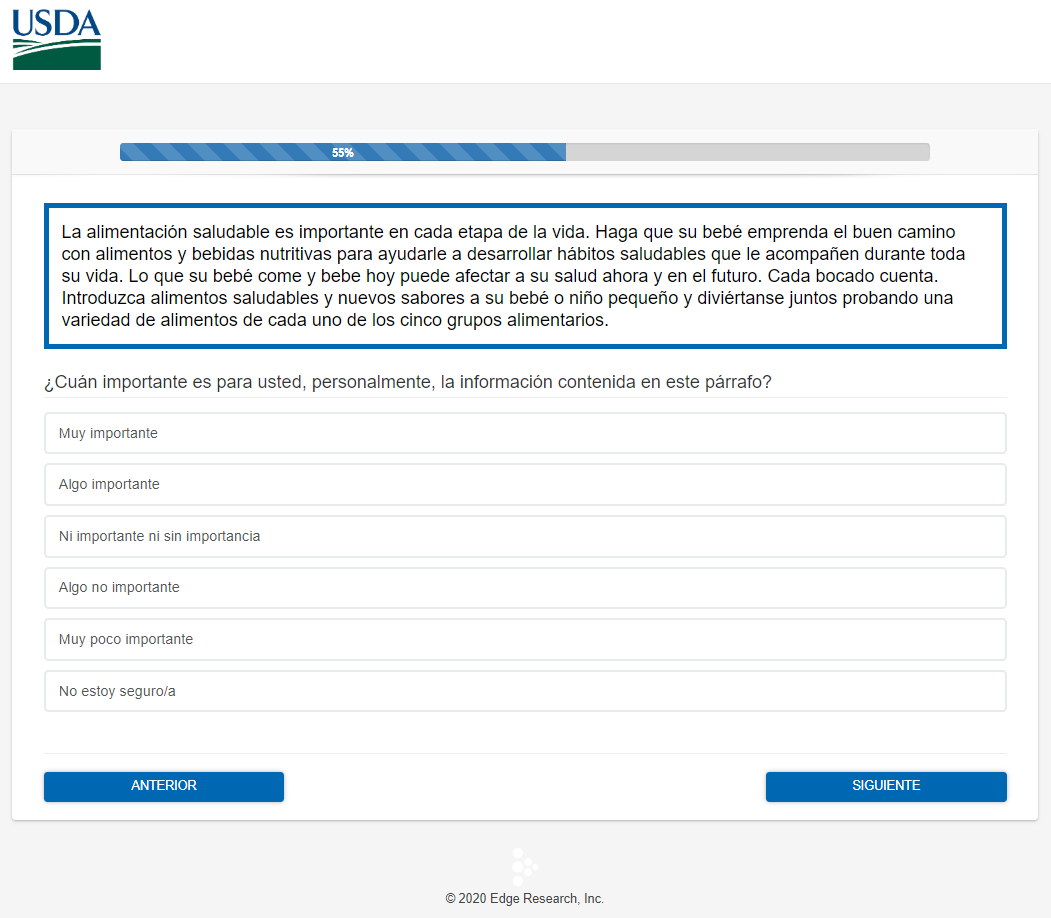 Q30
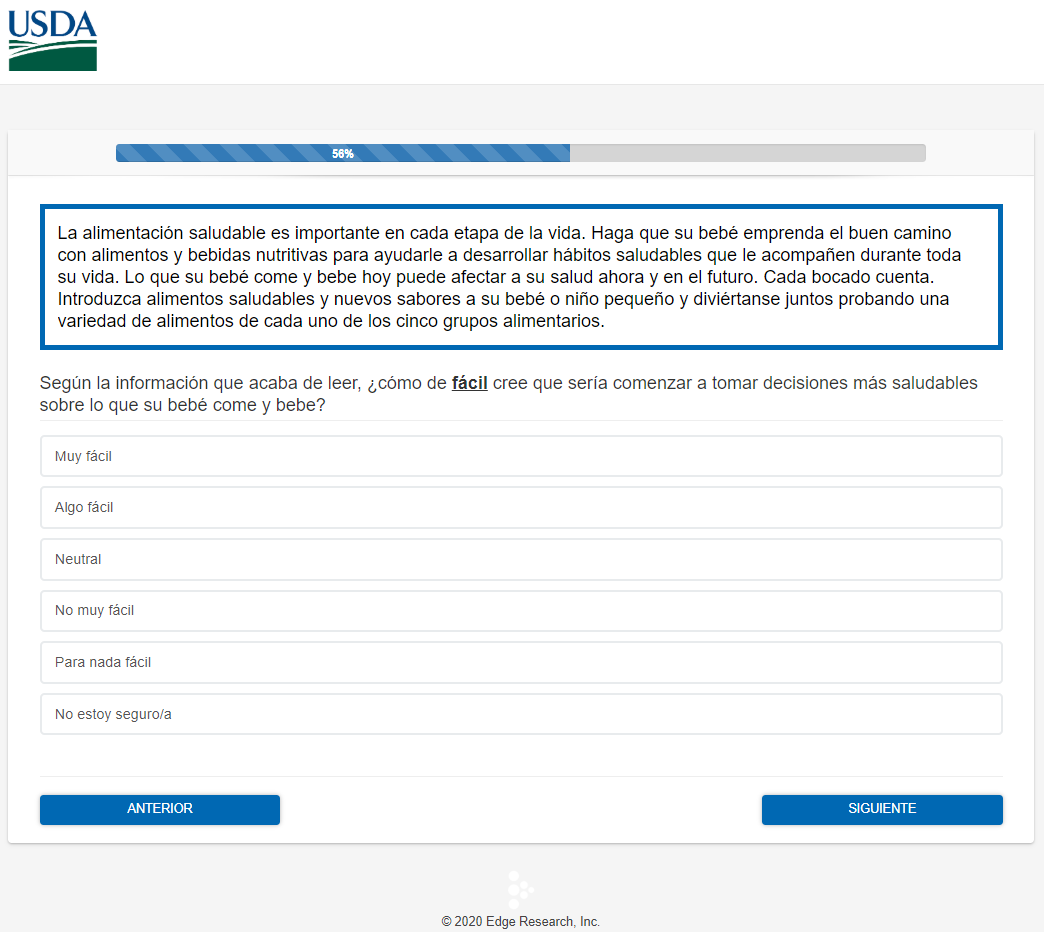 Q31
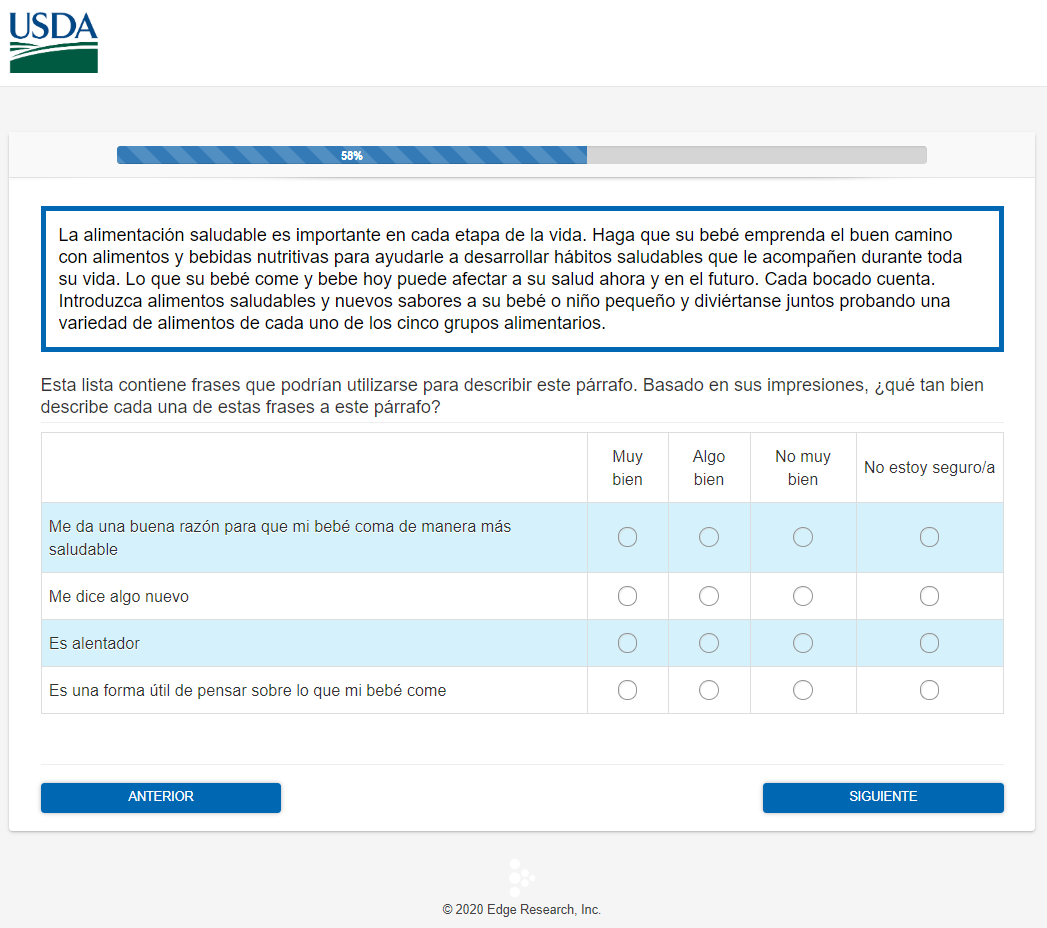 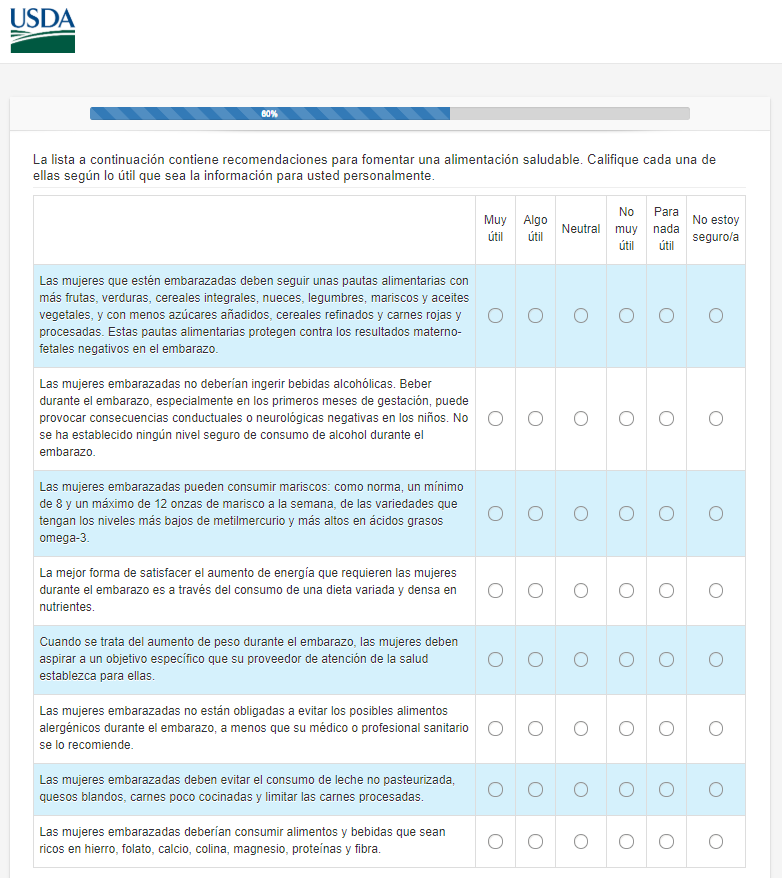 Q32
Q33
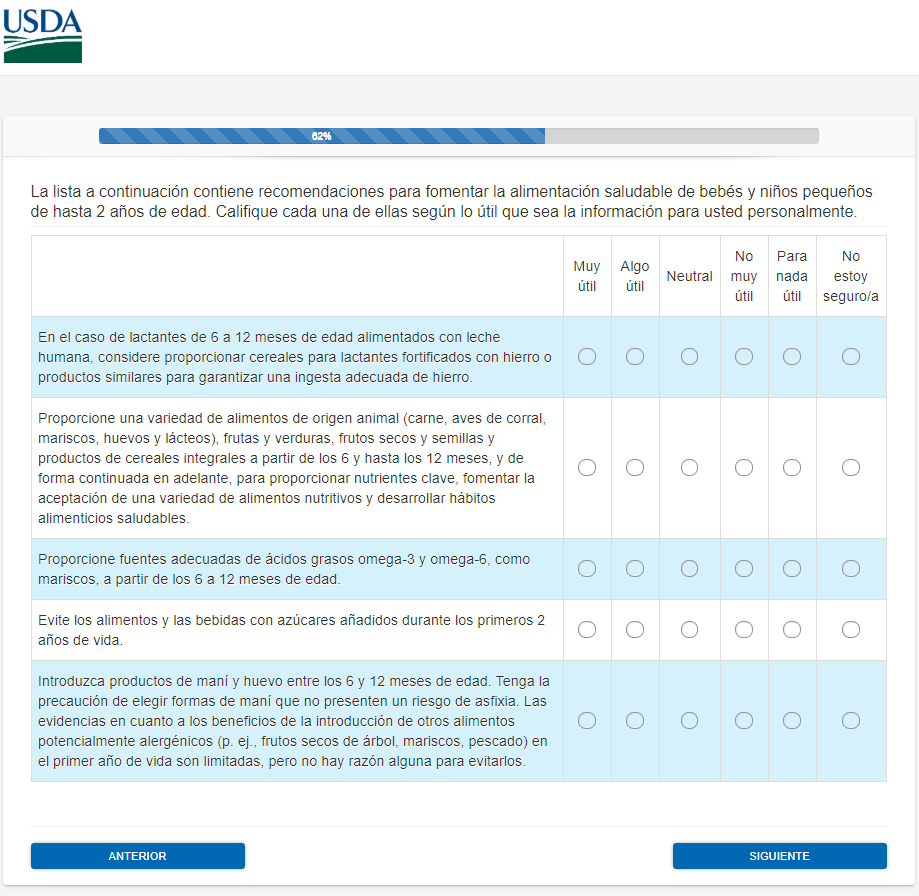 Q34
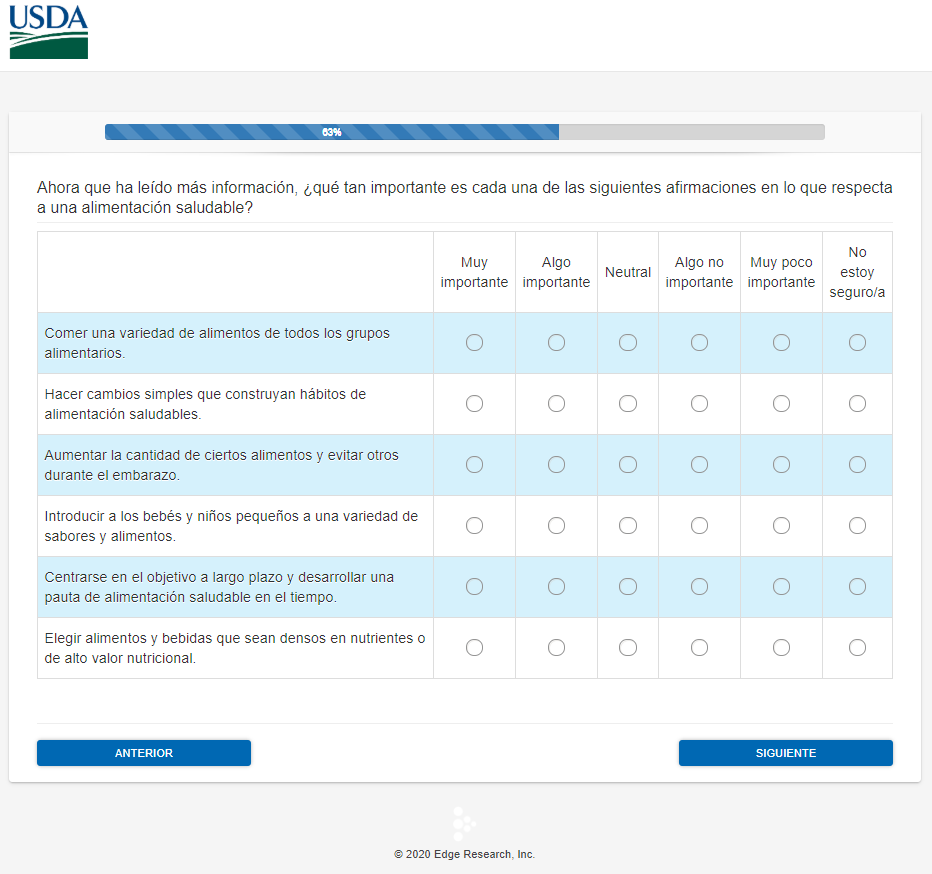 Introduction to Q35
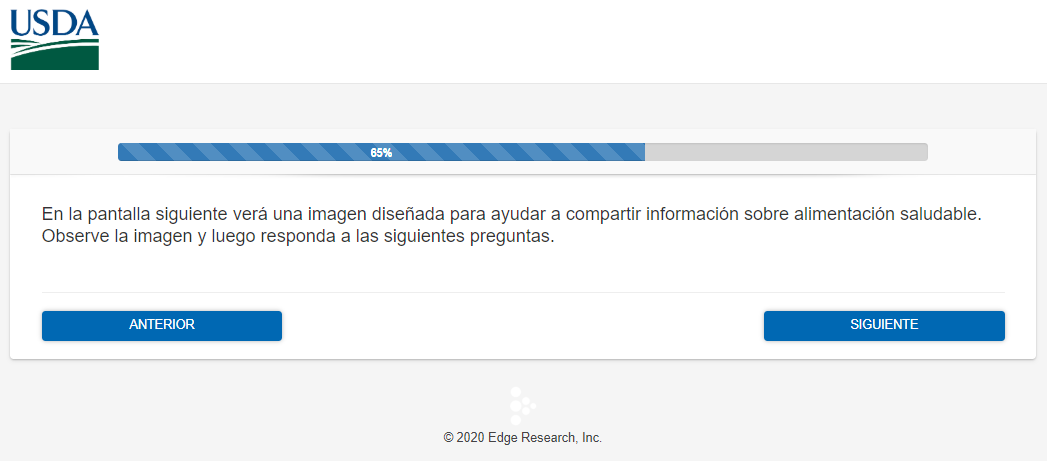 Q35
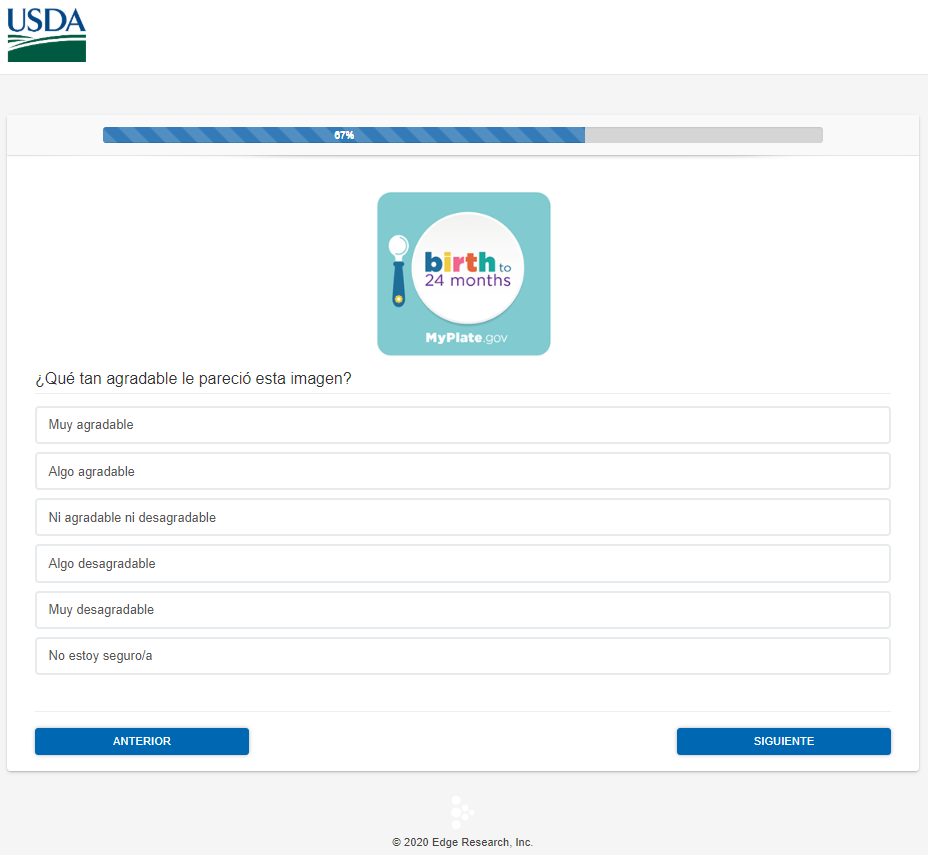 Q36
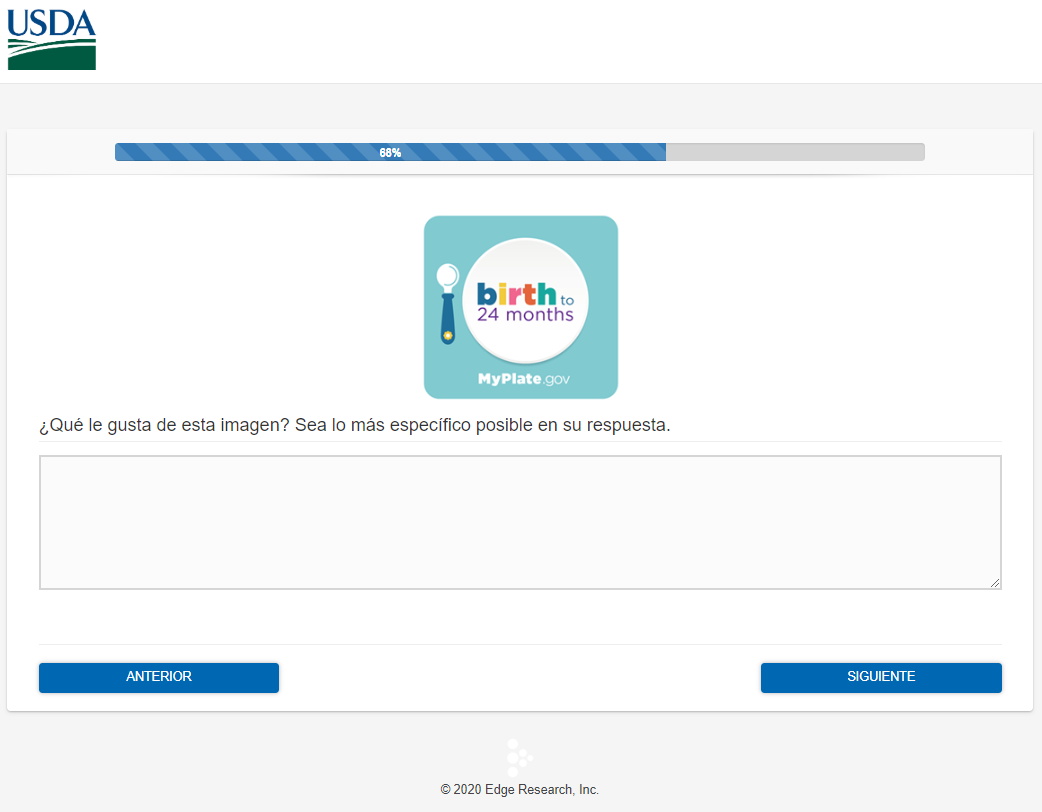 Q37
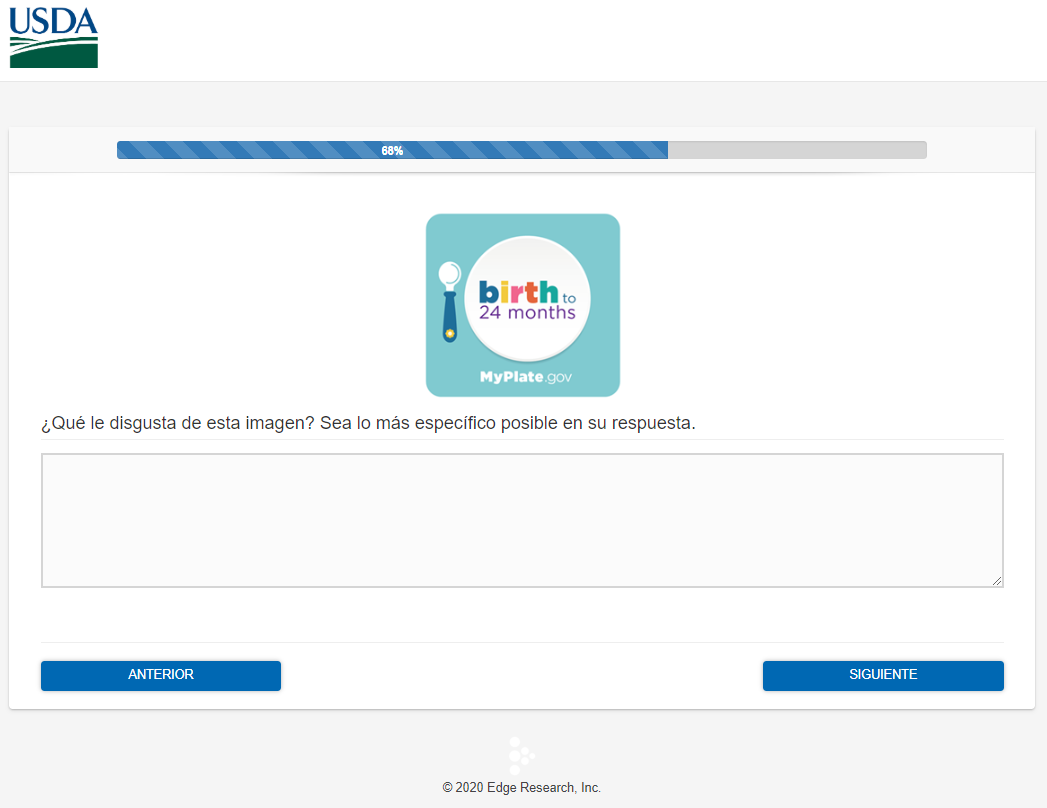 Q38
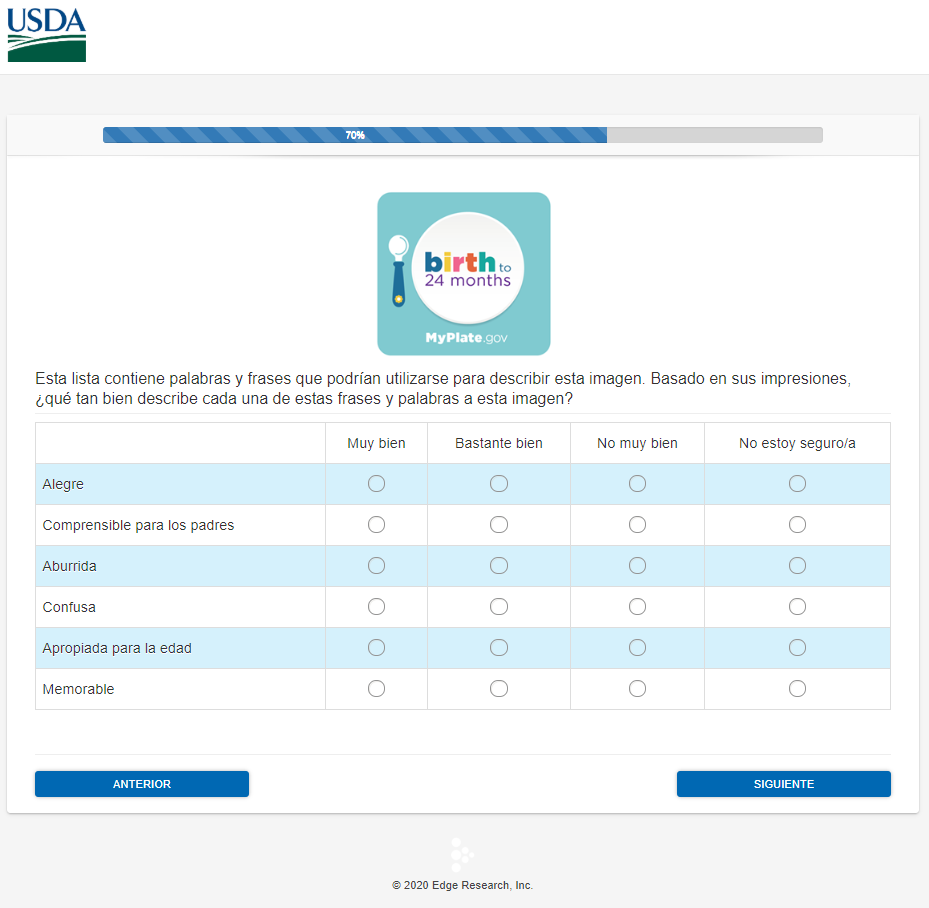 Q39 & Q40
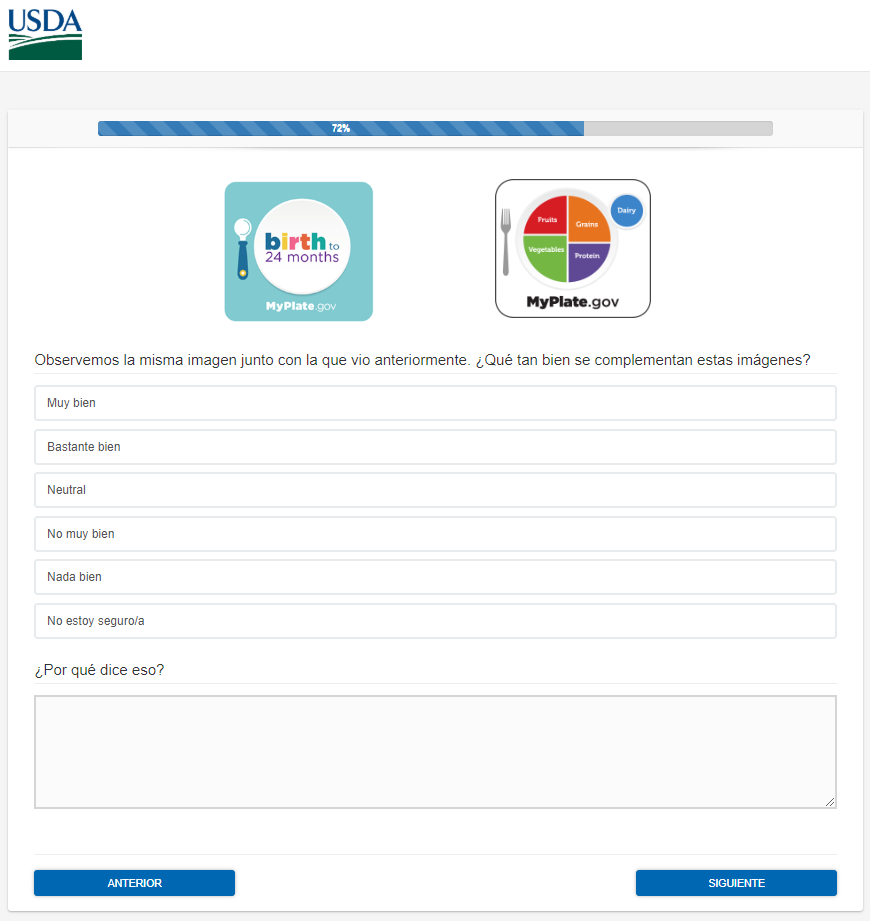 Q41
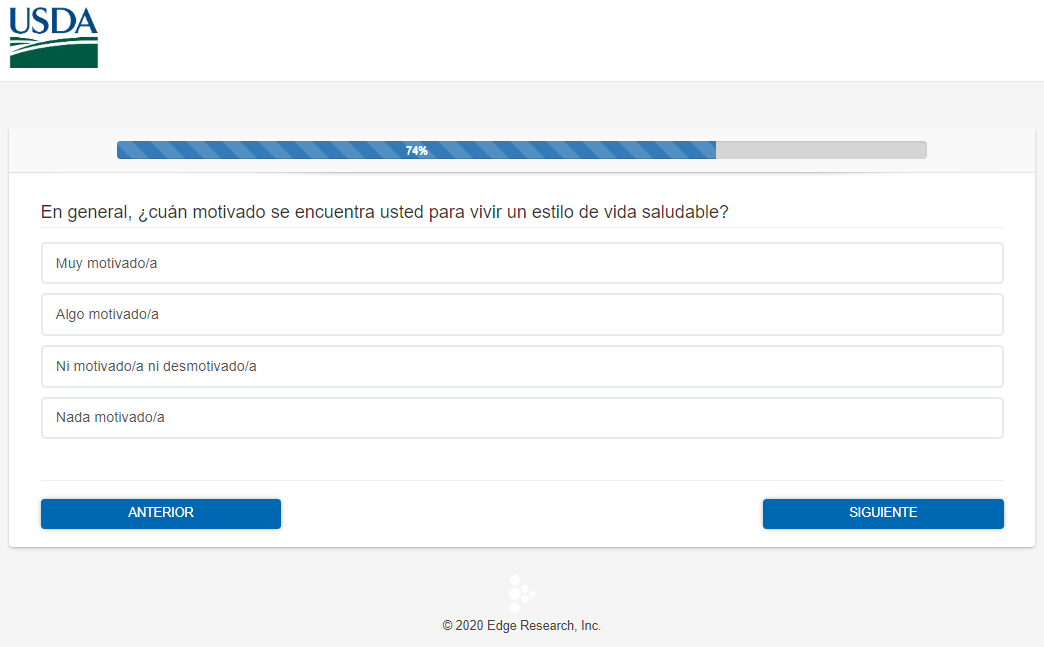 Q42
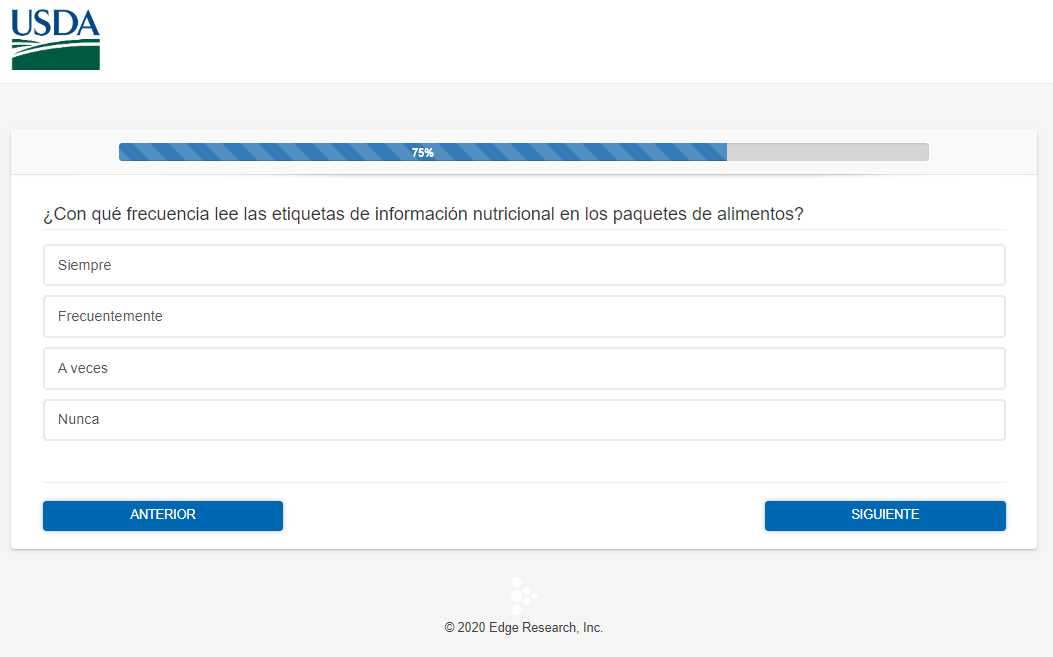 Q43
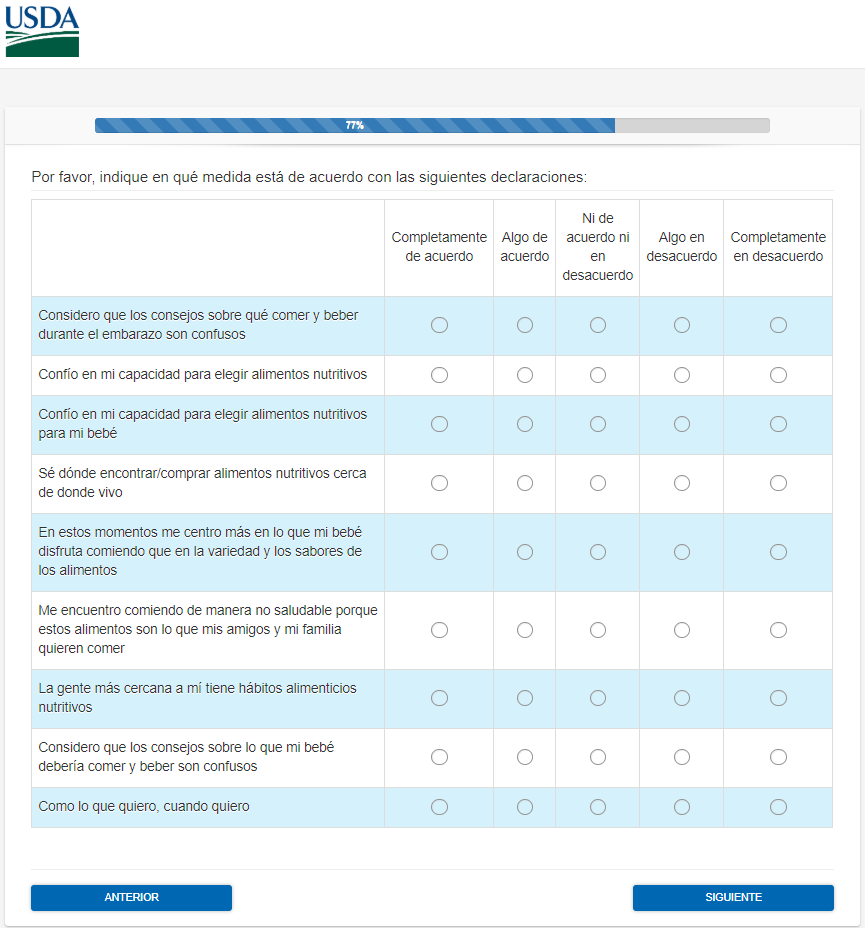 Q44
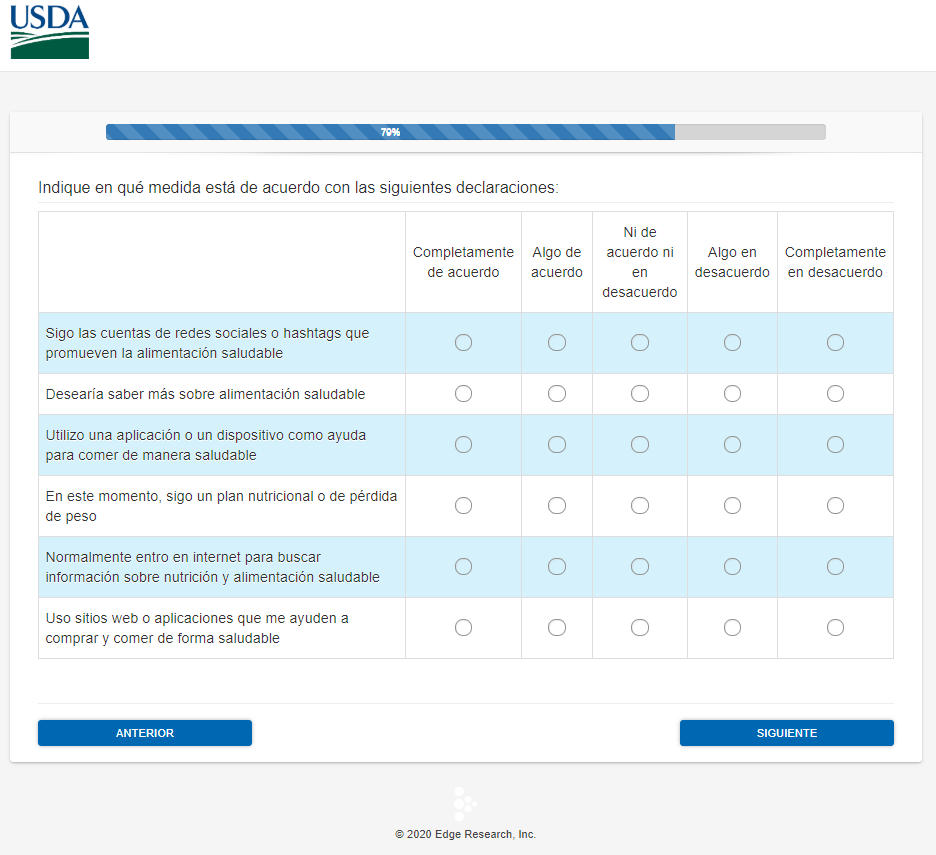 Q45
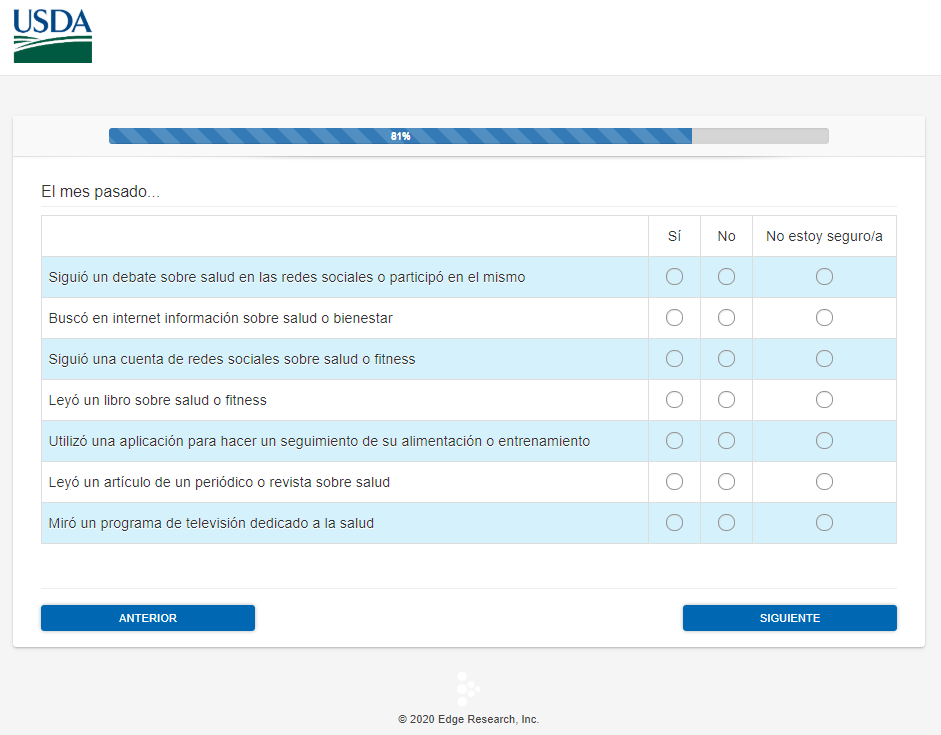 Q46
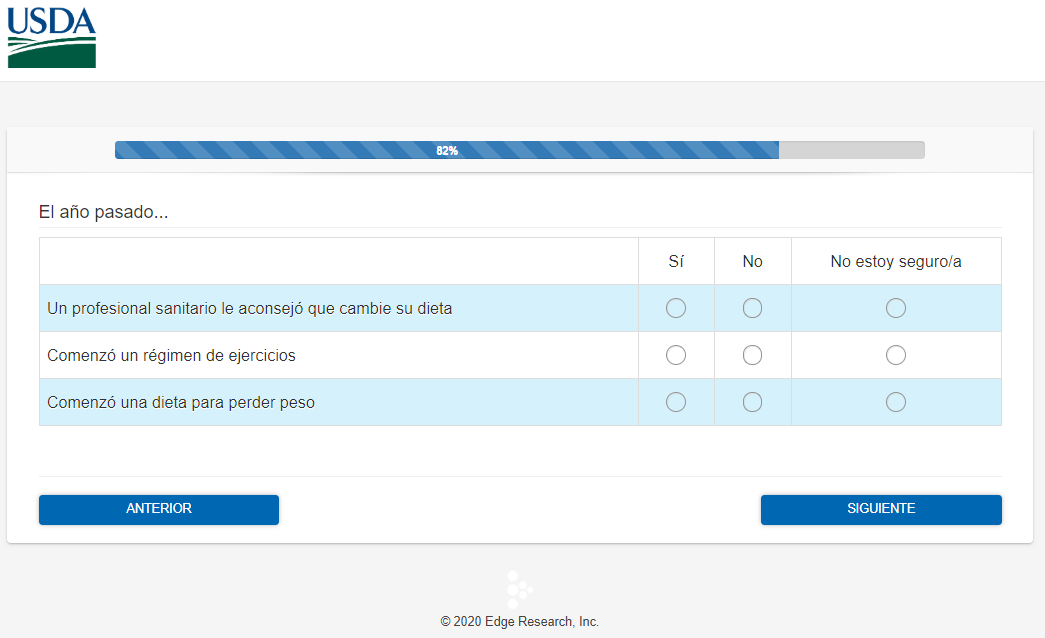 Q47
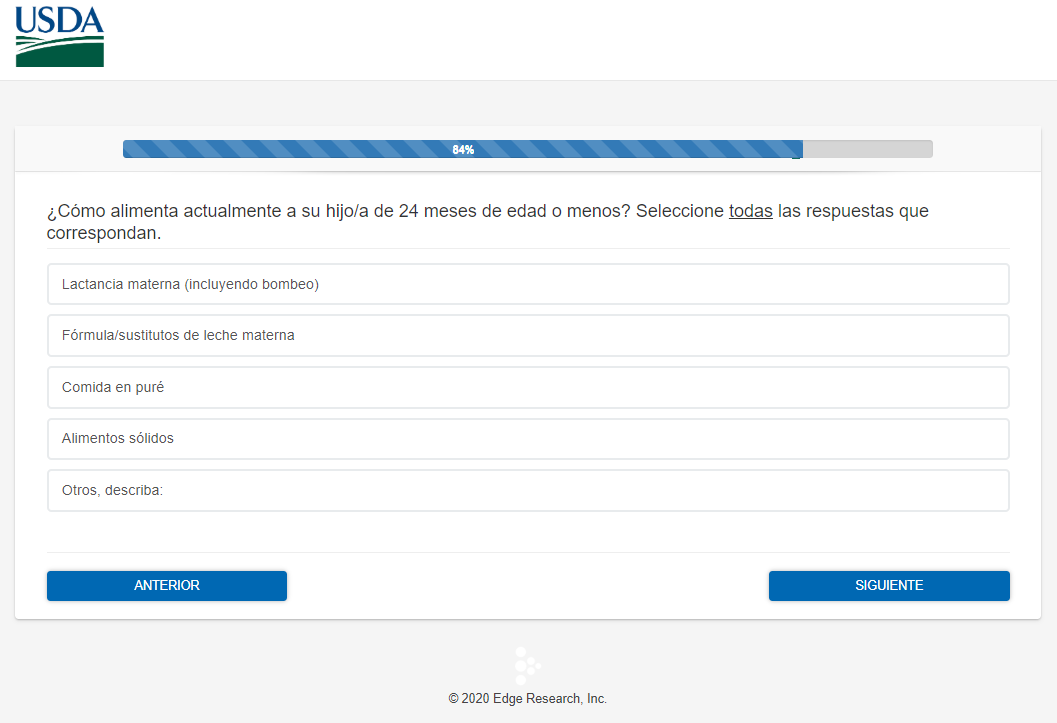 Q48
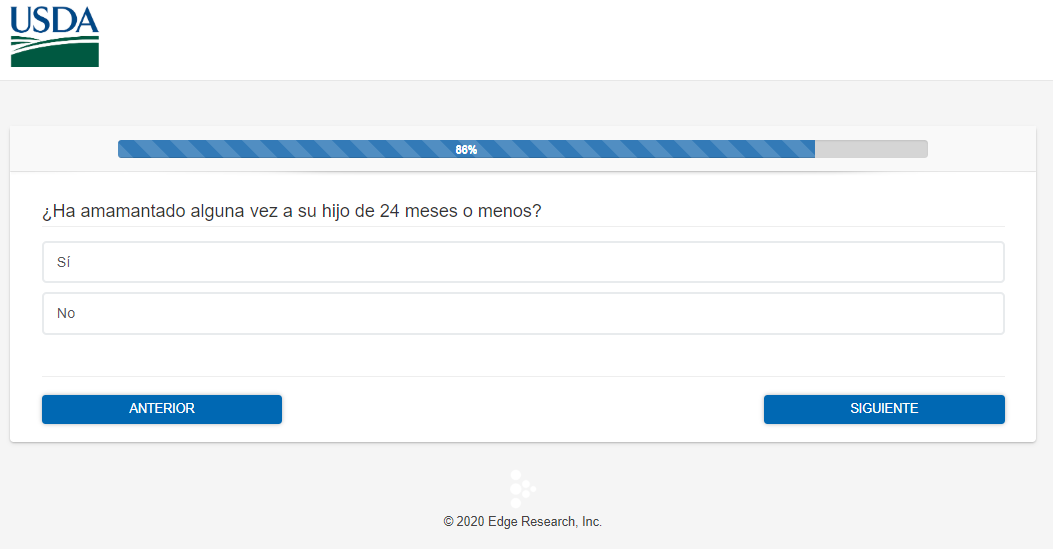 Q49
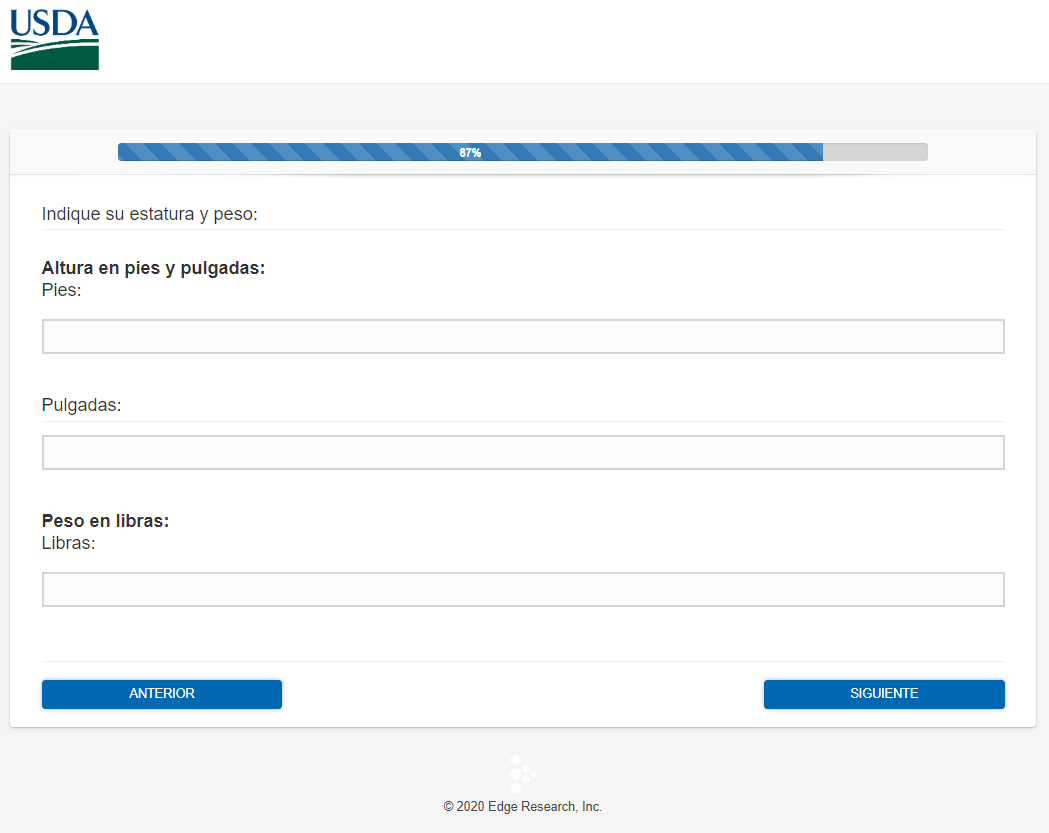 Q50
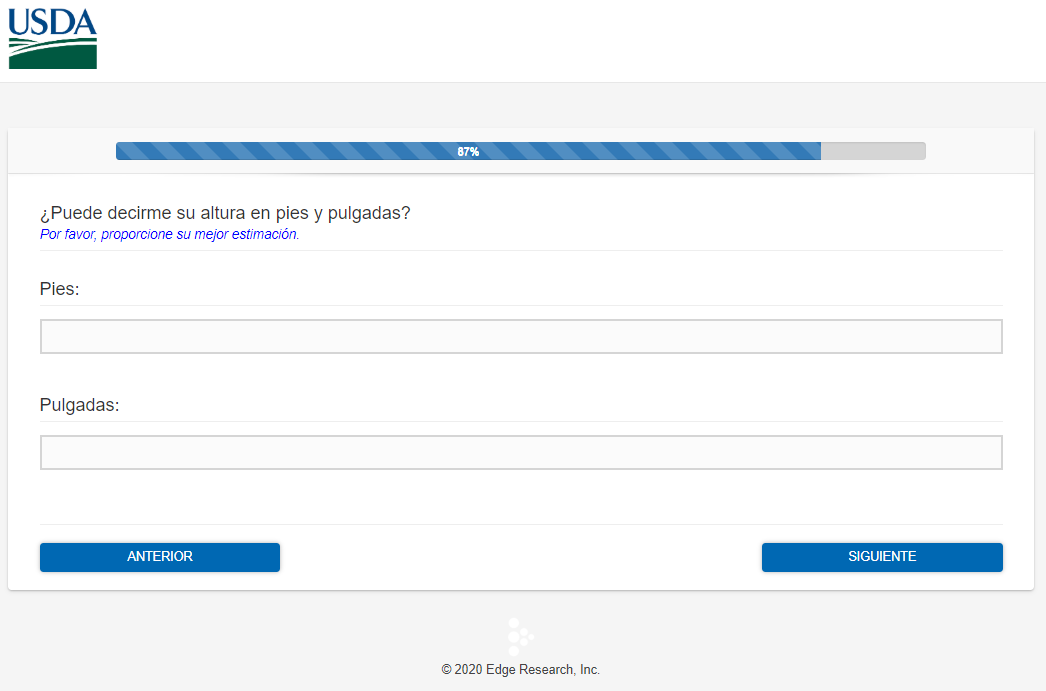 Q51
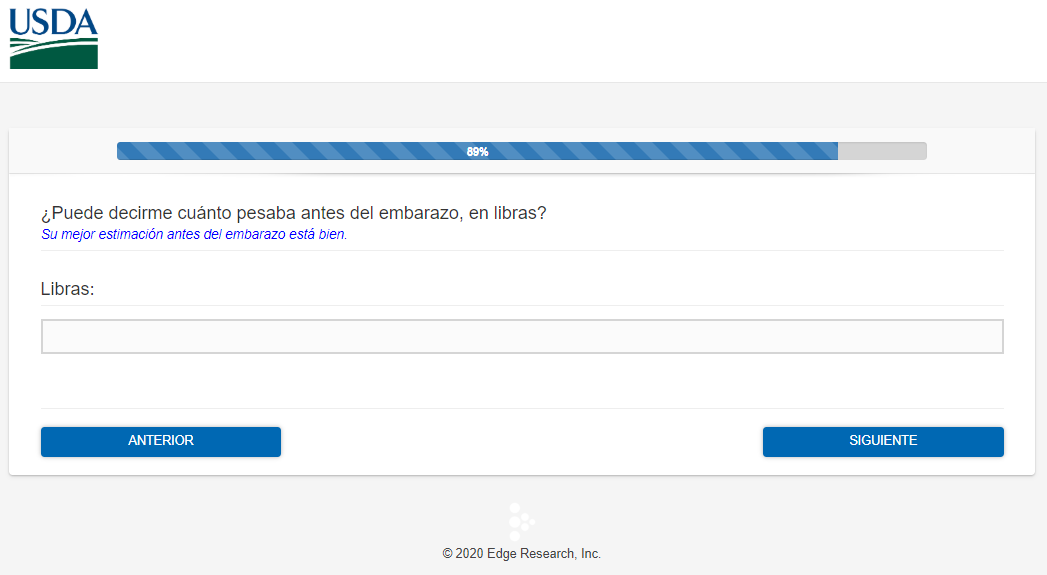 Q52
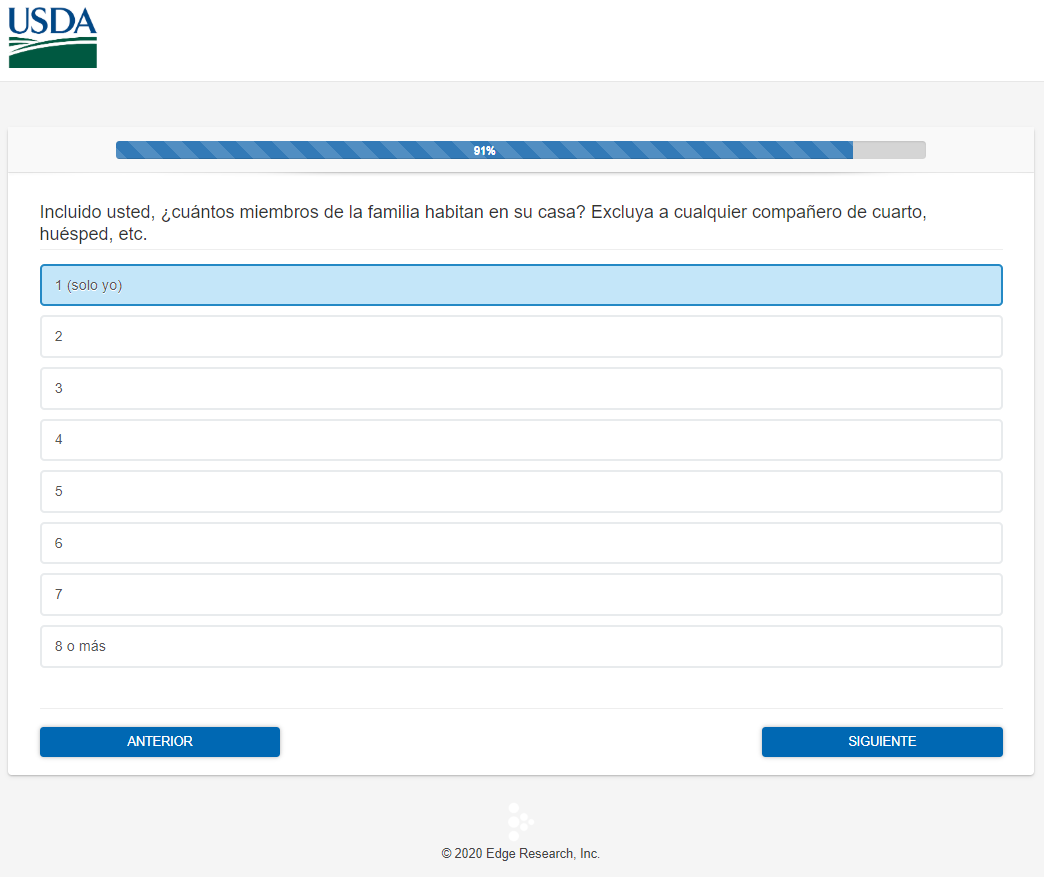 Q53
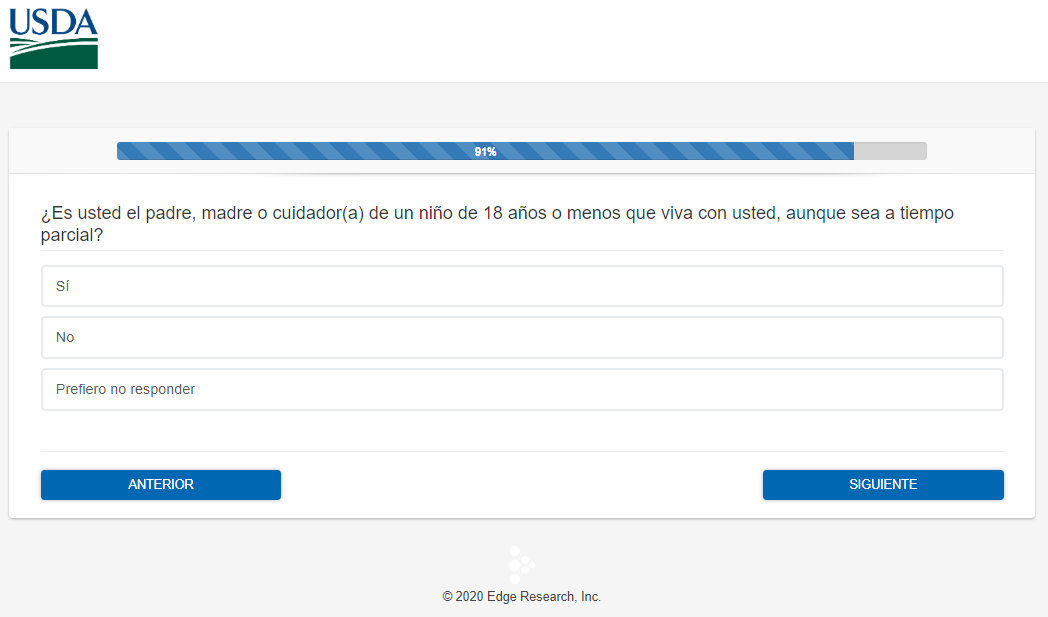 Q54
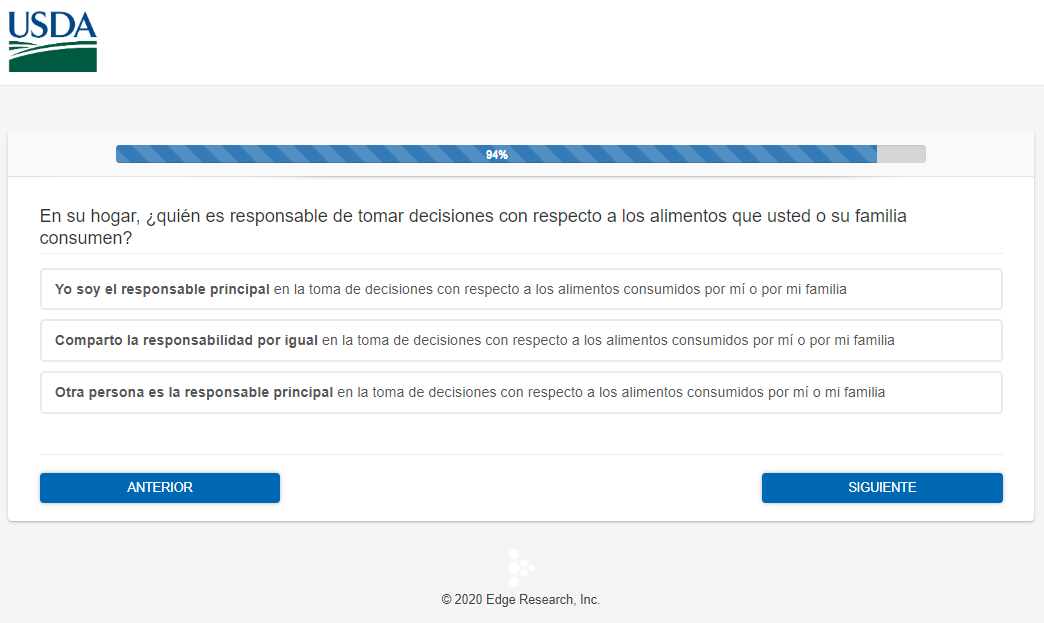 Q55
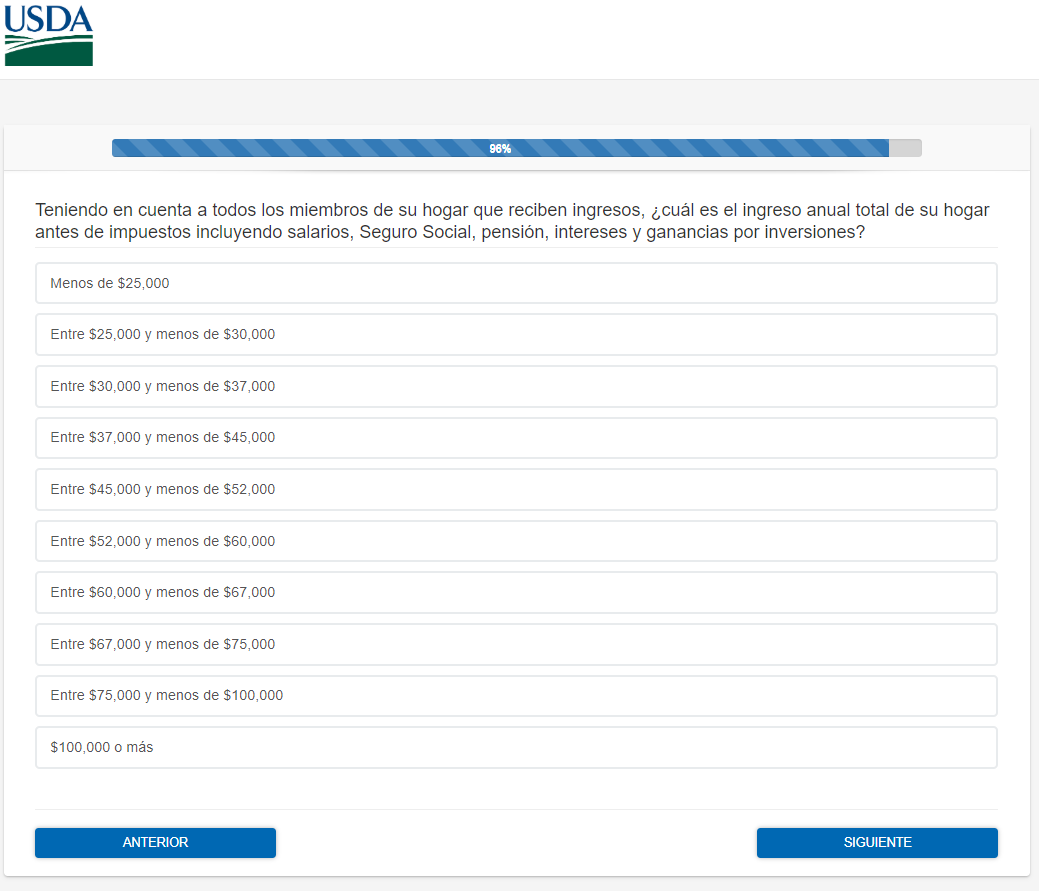 Q56
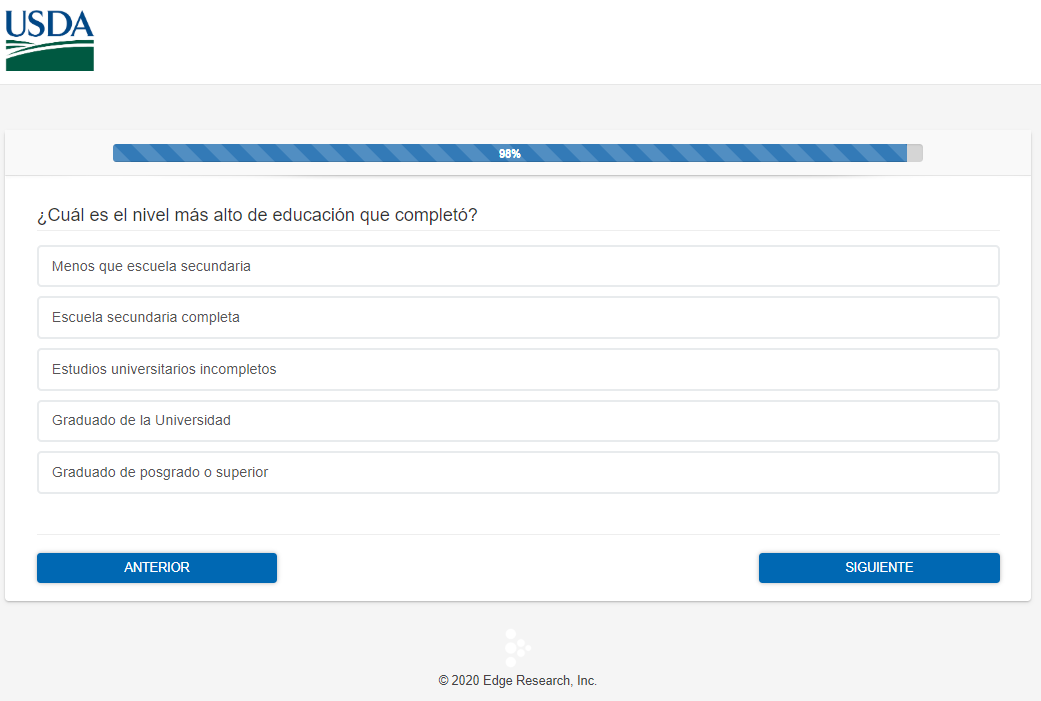 Closing screen
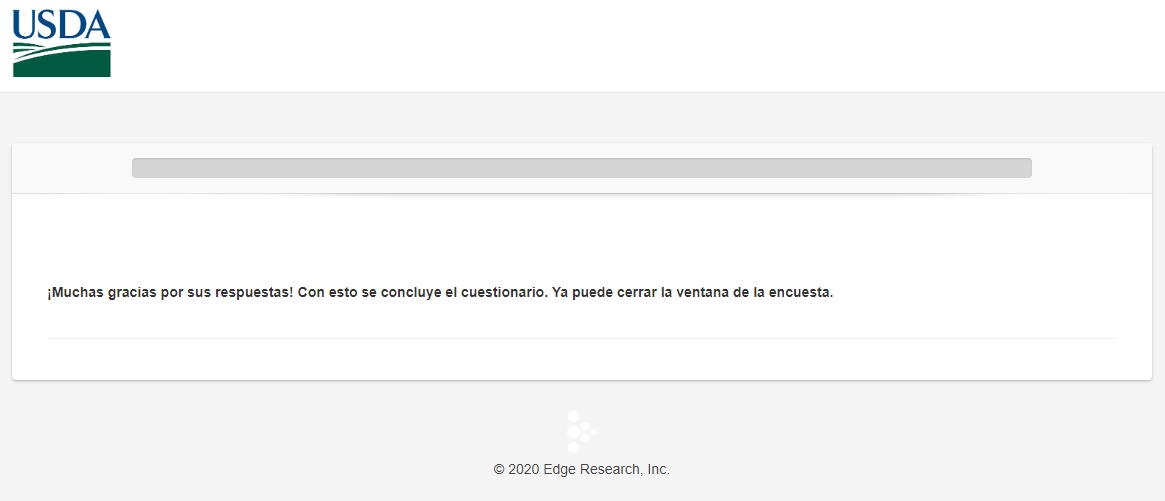